Old Spec Q’s
Radians
Practice A
SAM 1
2018 1
Practice A
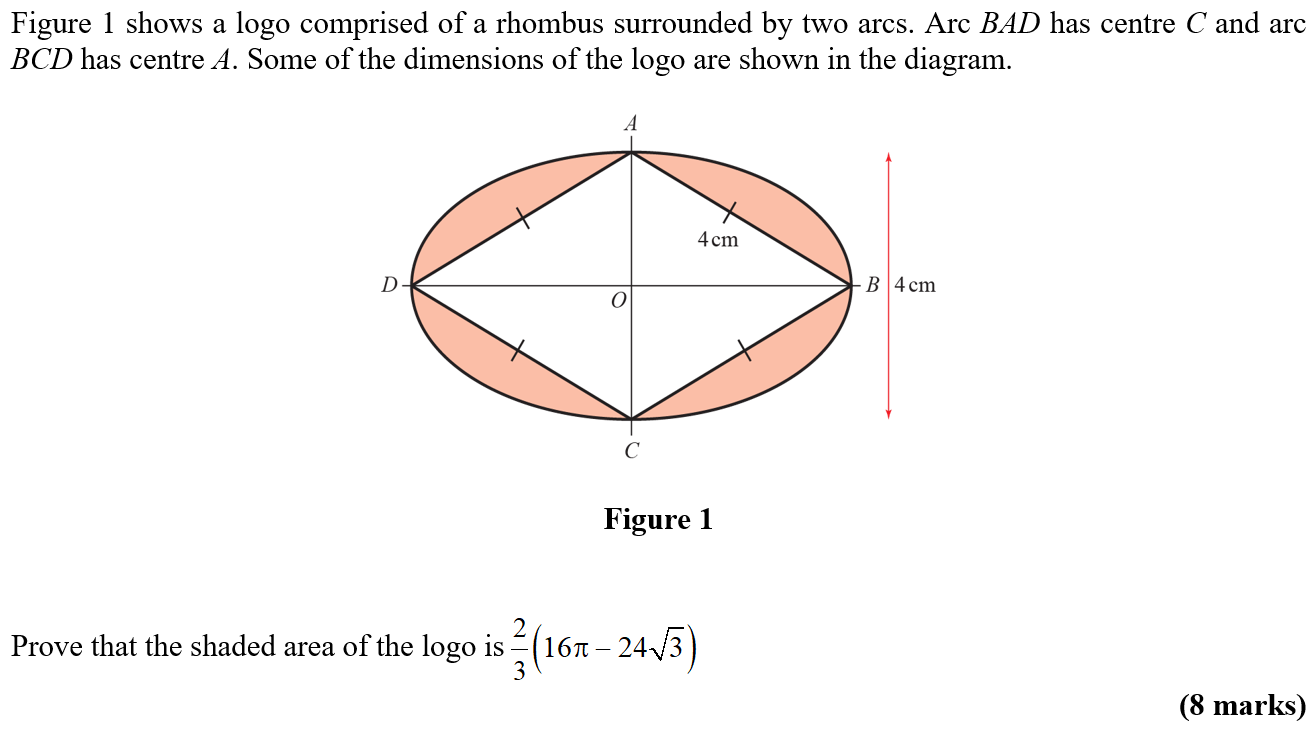 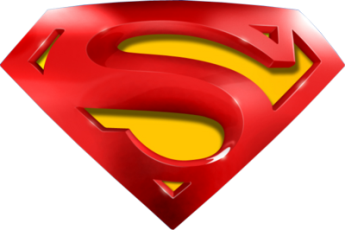 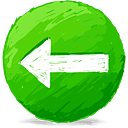 Practice A
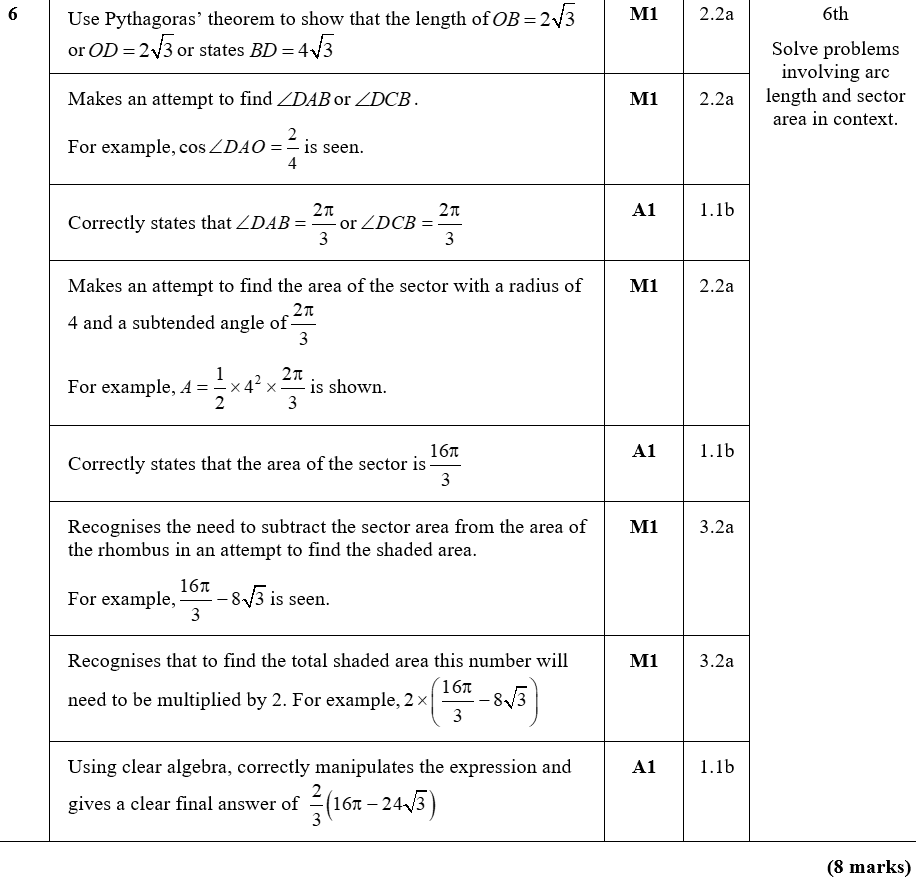 A
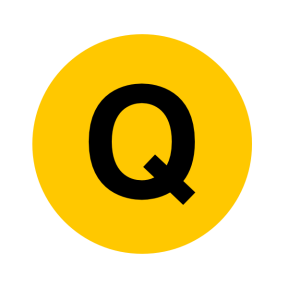 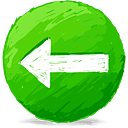 SAM Paper 1
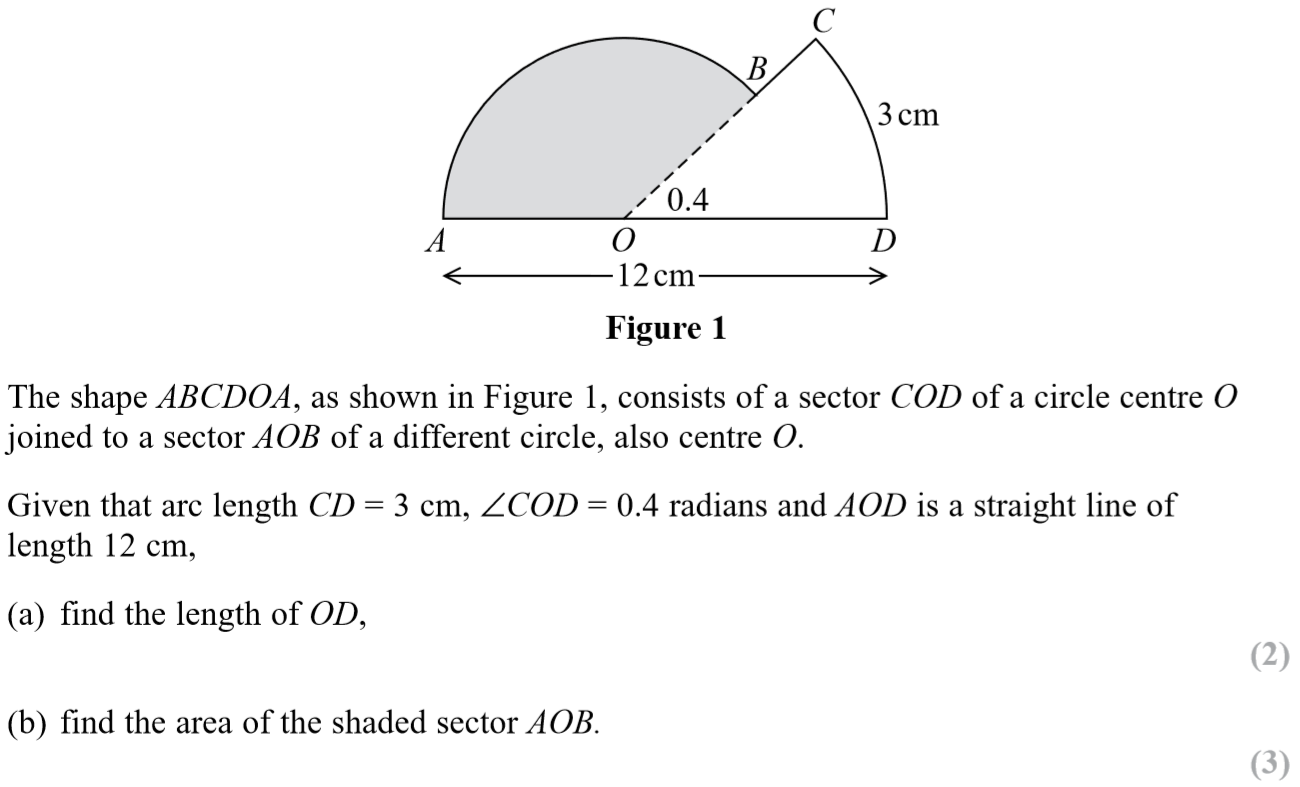 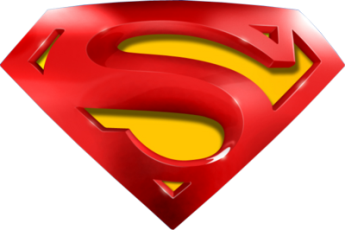 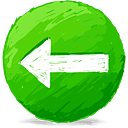 SAM Paper 1
A
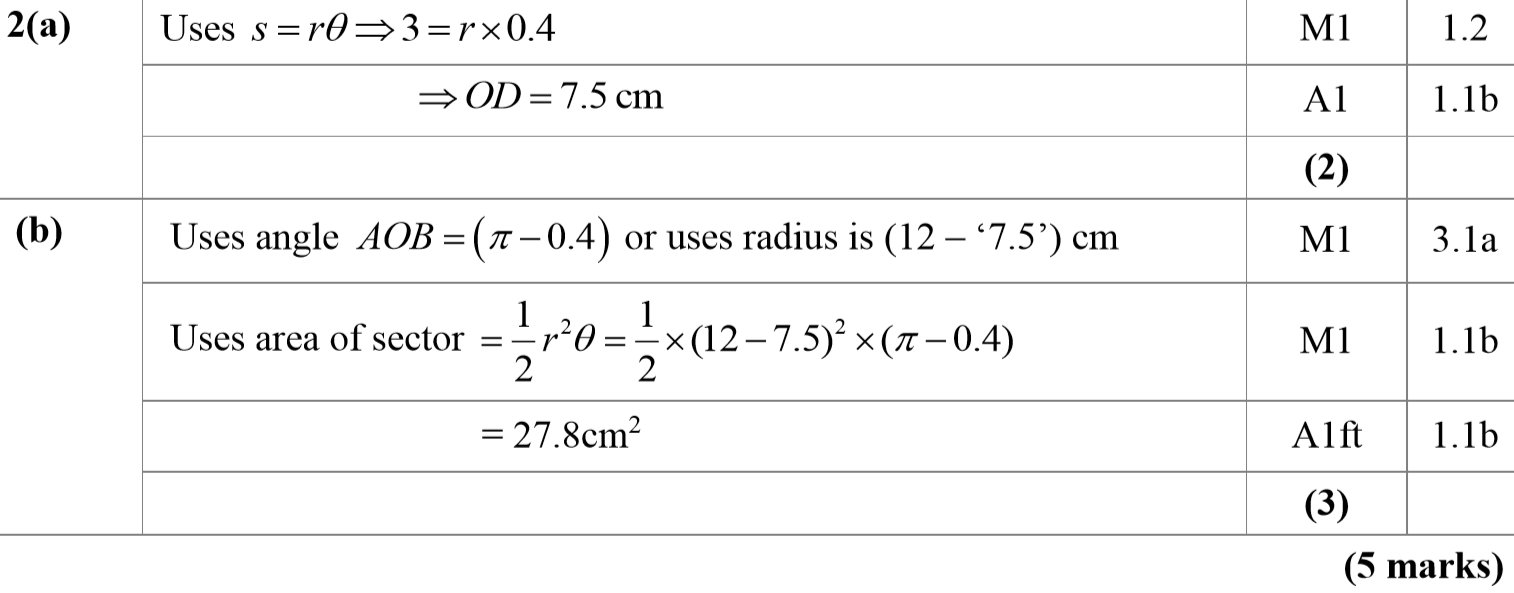 B
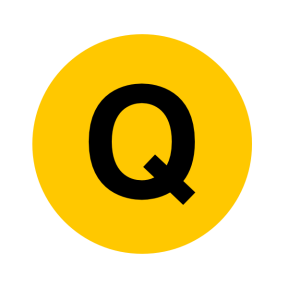 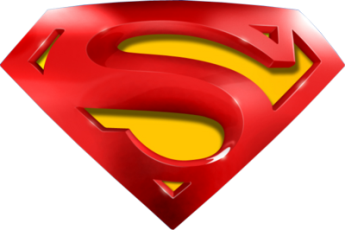 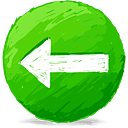 SAM Paper 1
A notes
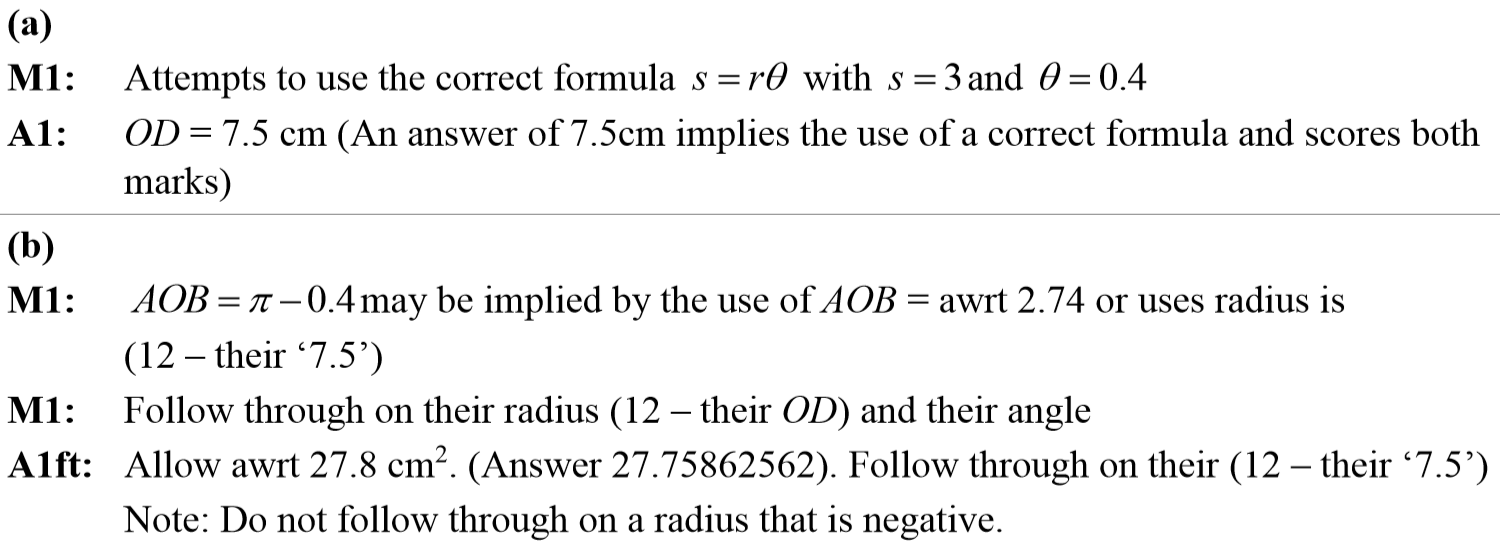 B notes
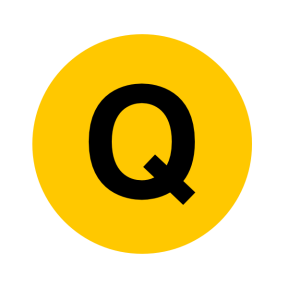 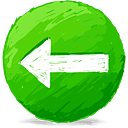 2018 Paper 1
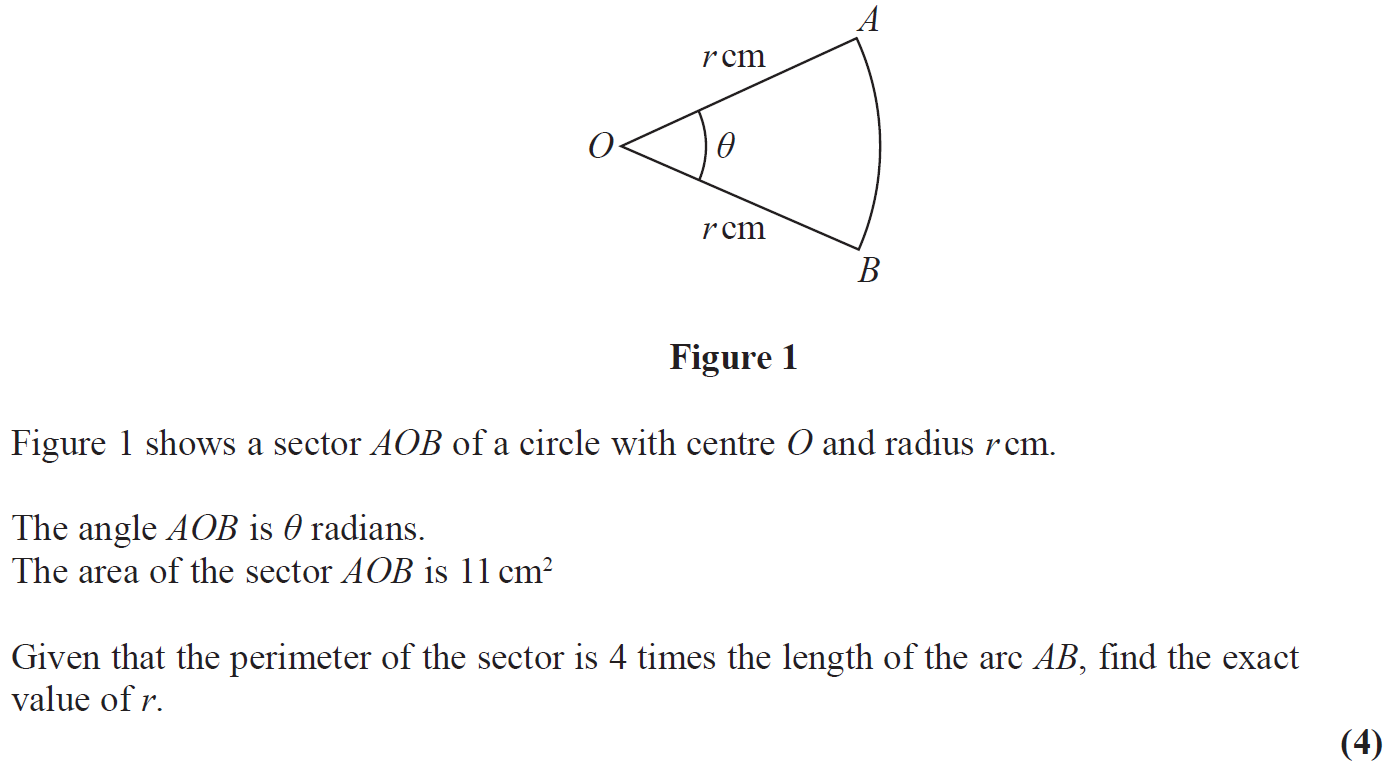 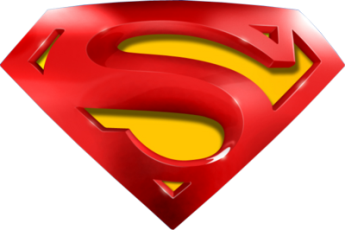 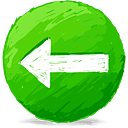 2018 Paper 1
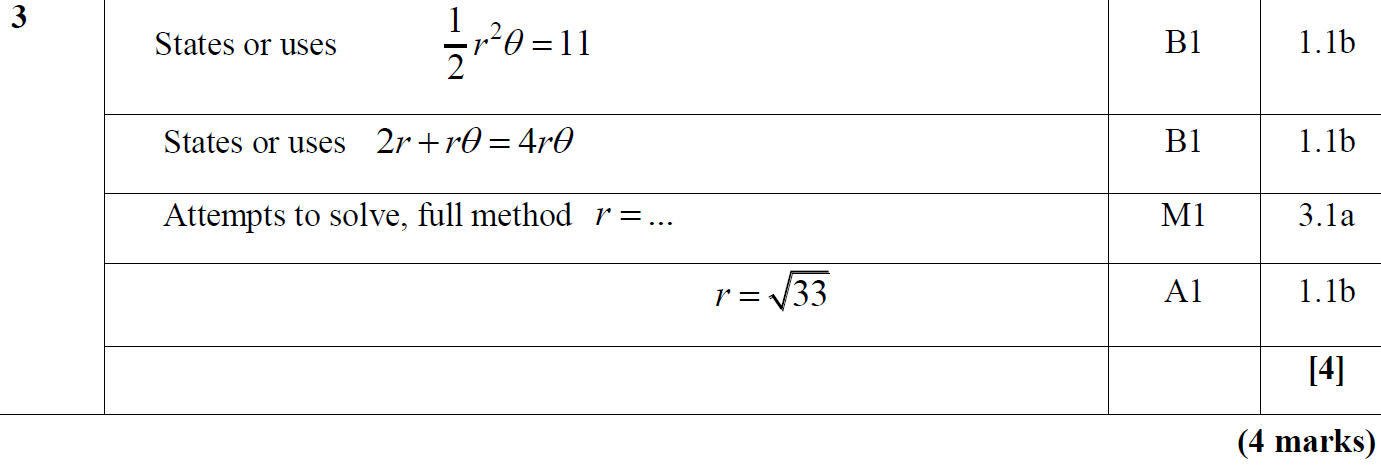 A
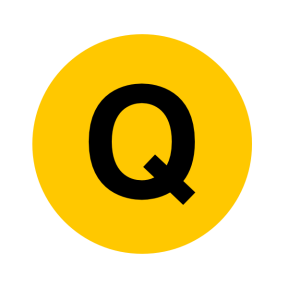 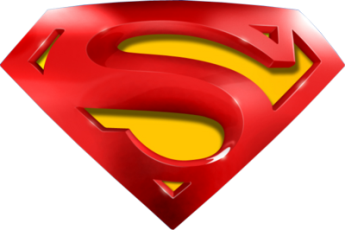 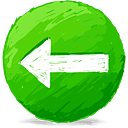 2018 Paper 1
A (SF)
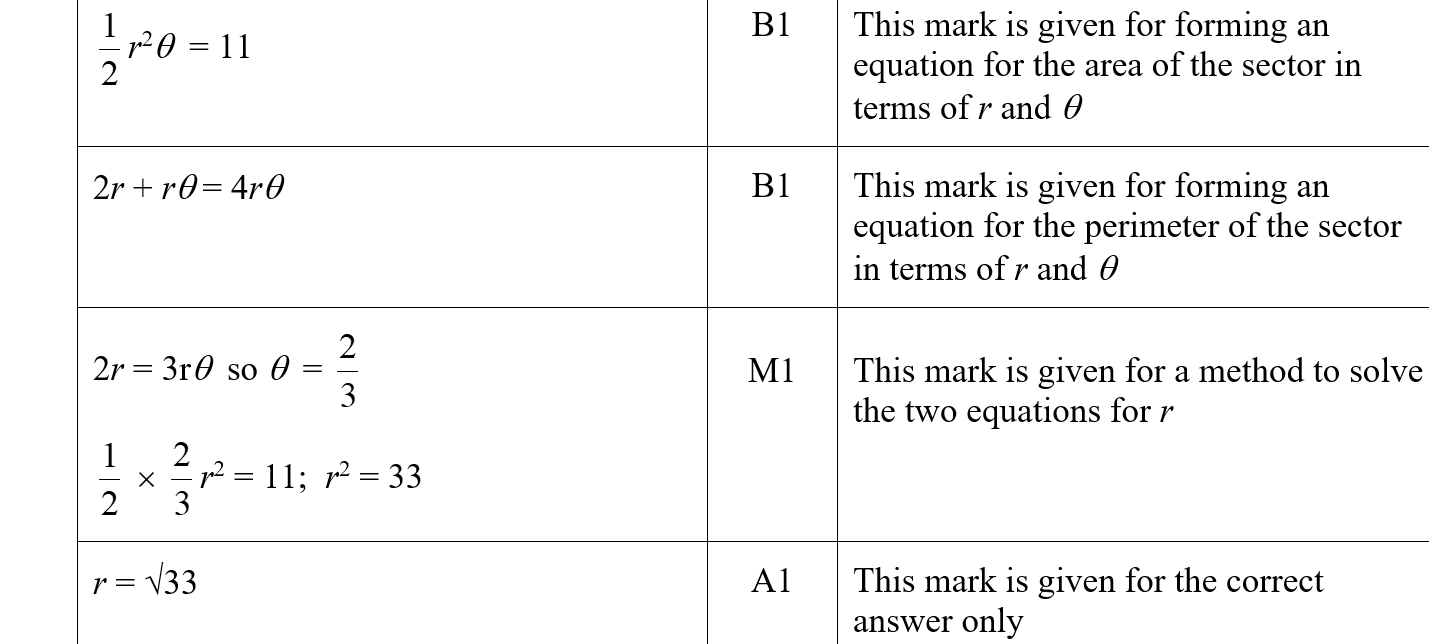 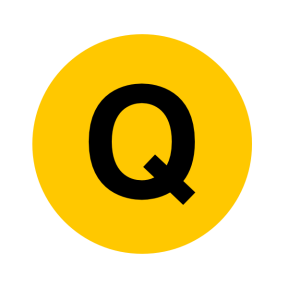 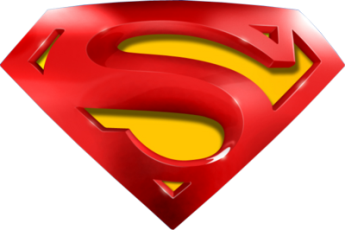 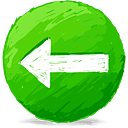 2018 Paper 1
A notes
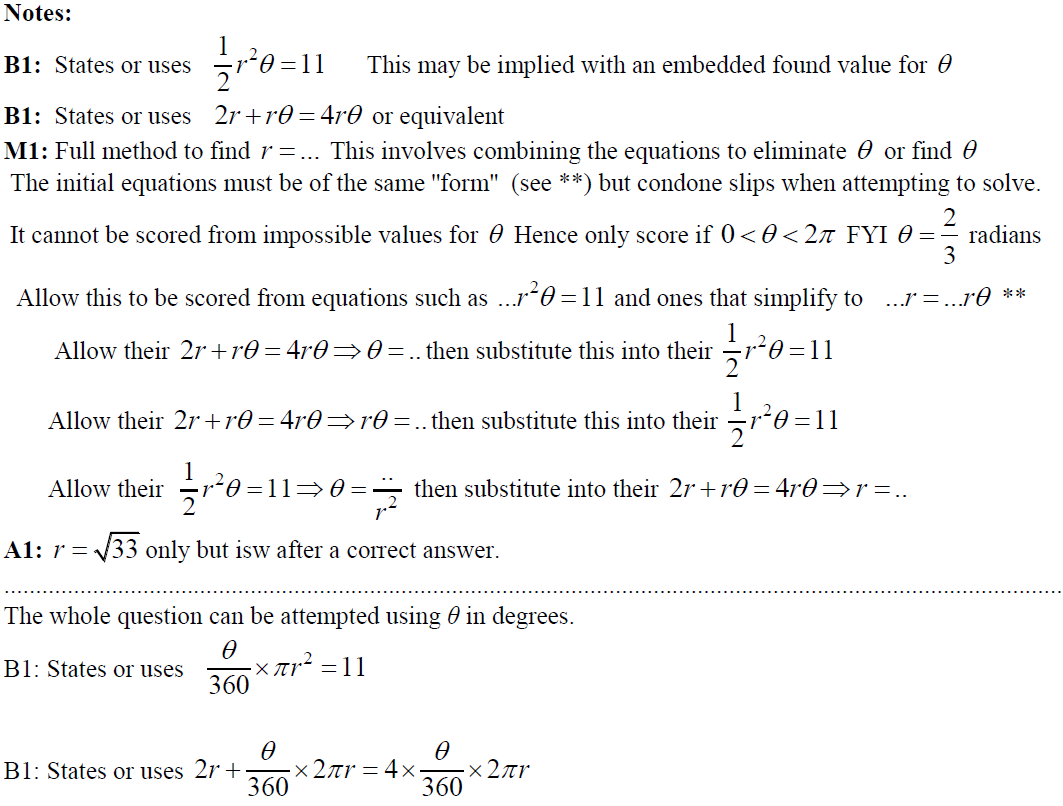 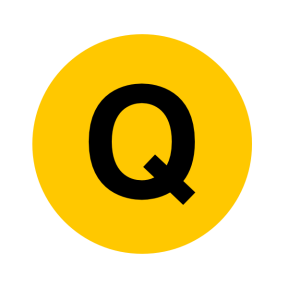 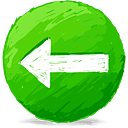 New Spec Q’s
Old Spec Radians
June 2009
Jan 2013
Jan 2006
May 2013
May 2006
Jan 2010
Jan 2007
May 2014
June 2010
May 2007
May 2015
Jan 2011
Jan 2008
May 2011
May 2016
June 2008
Jan 2012
May 2017
Jan 2009
May 2012
May 2018
Note. these are from C2, which was part of the old AS course
Jan 2006
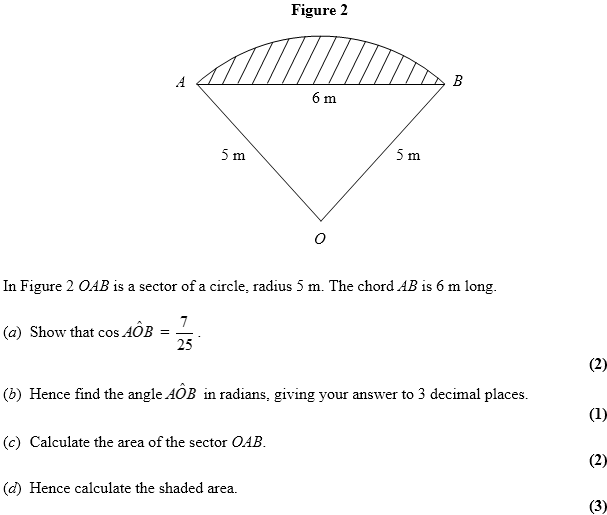 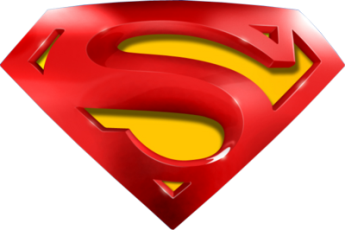 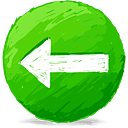 Jan 2006
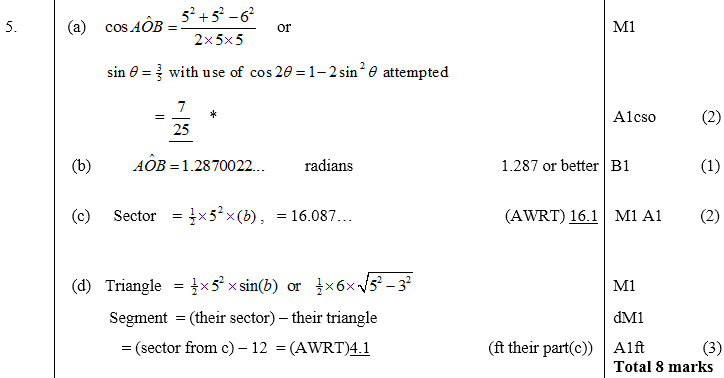 A
B
C
D
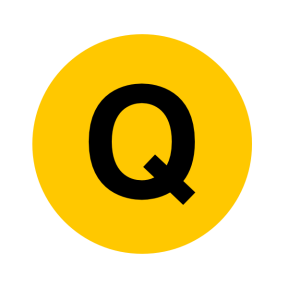 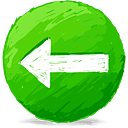 May 2006
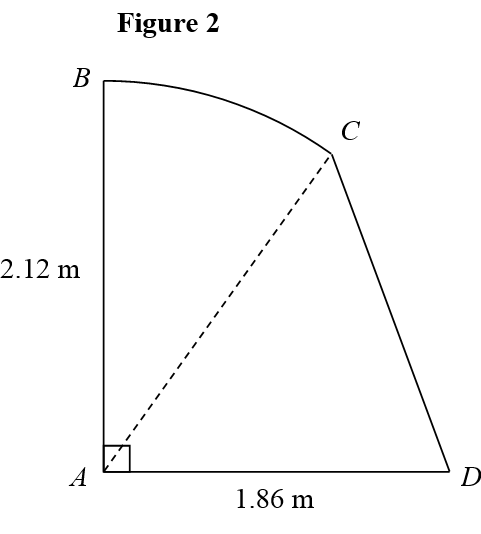 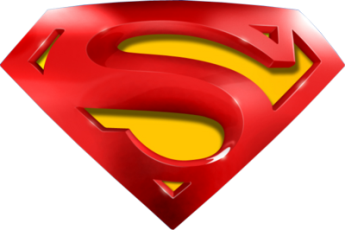 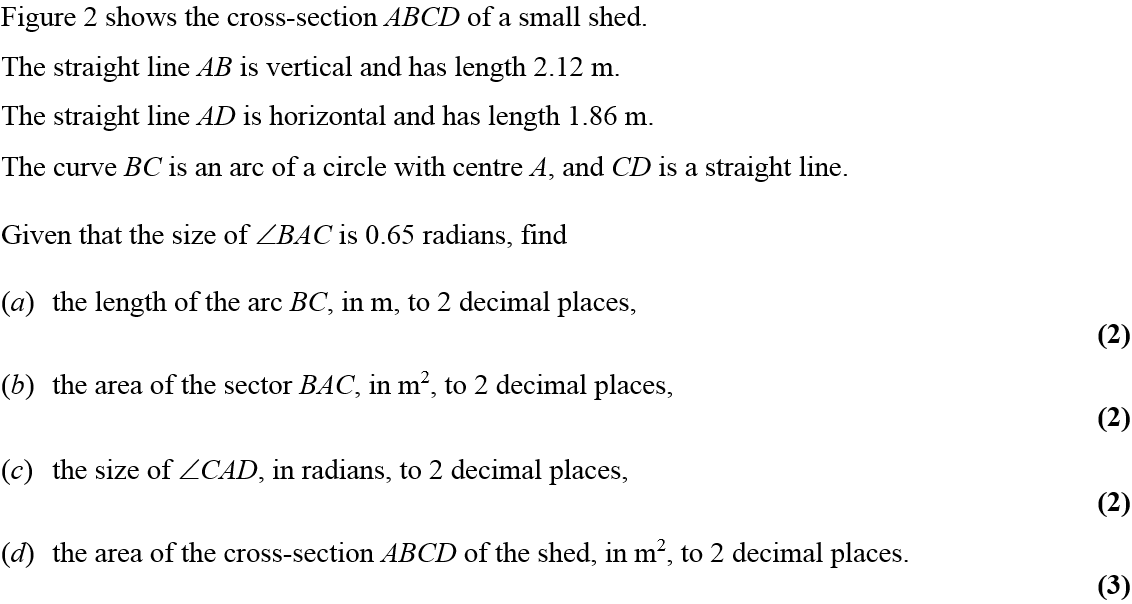 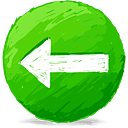 May 2006
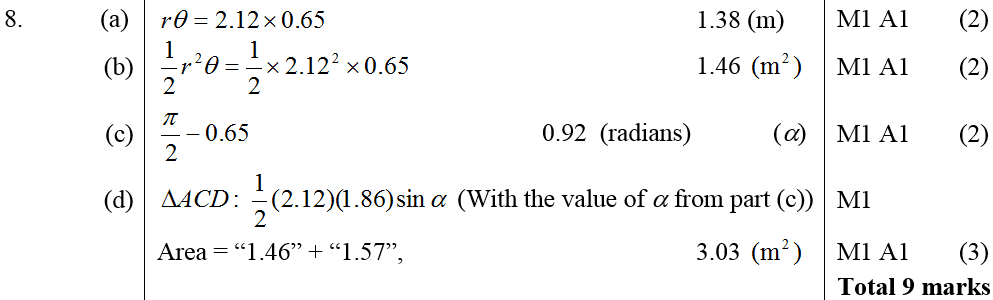 A
B
C
D
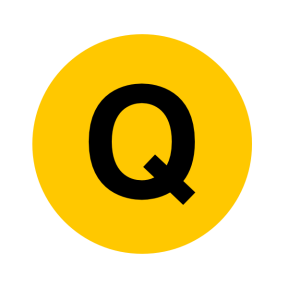 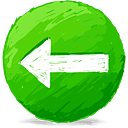 Jan 2007
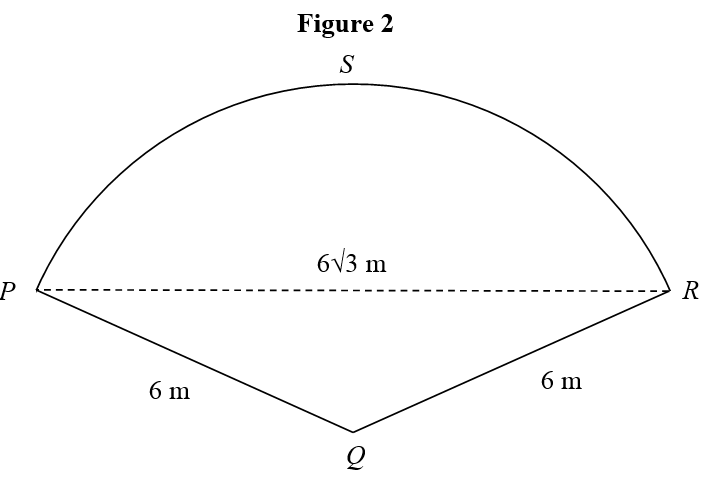 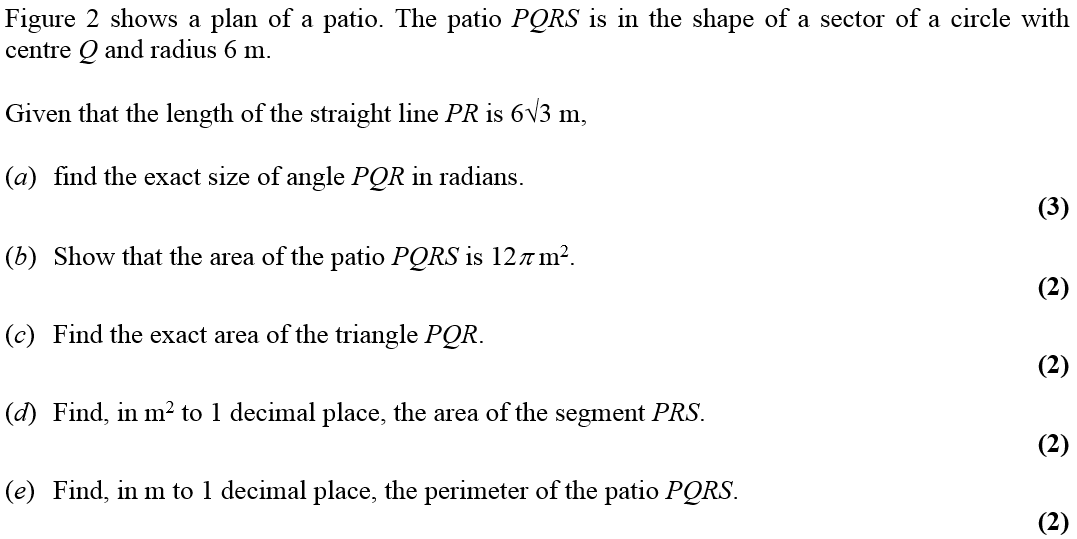 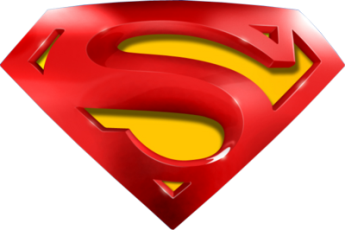 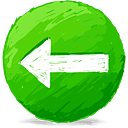 Jan 2007
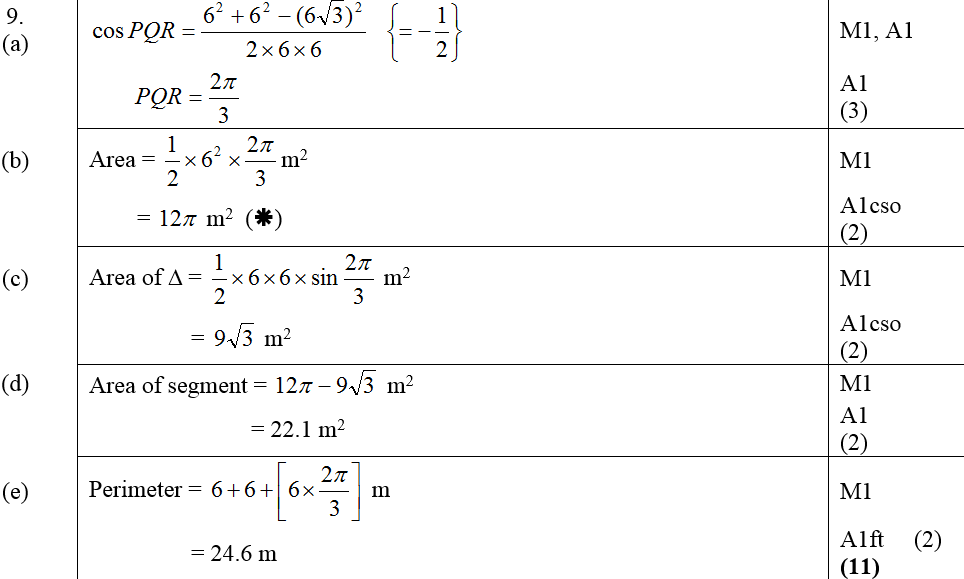 A
B
C
D
E
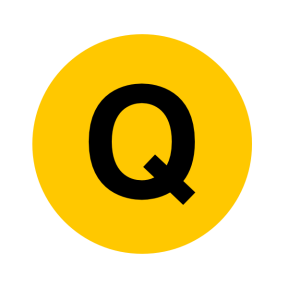 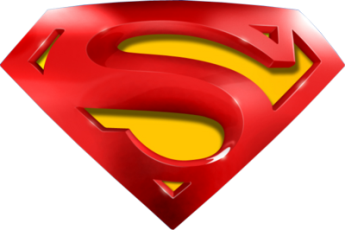 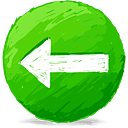 Jan 2007
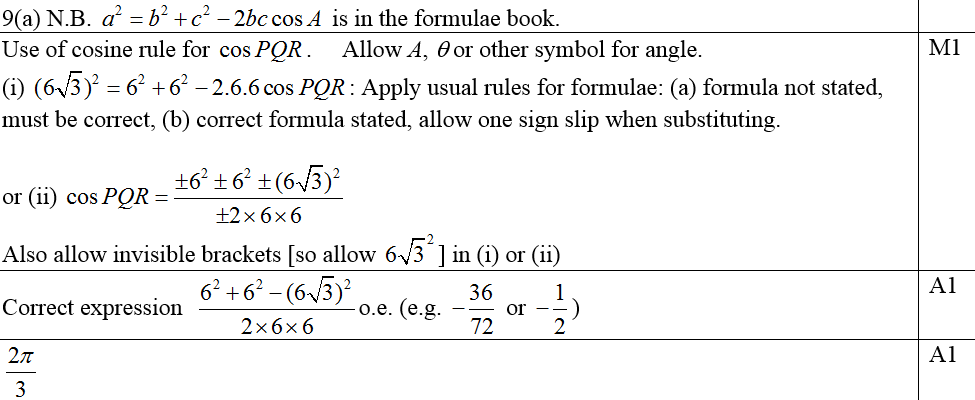 A
A alternative
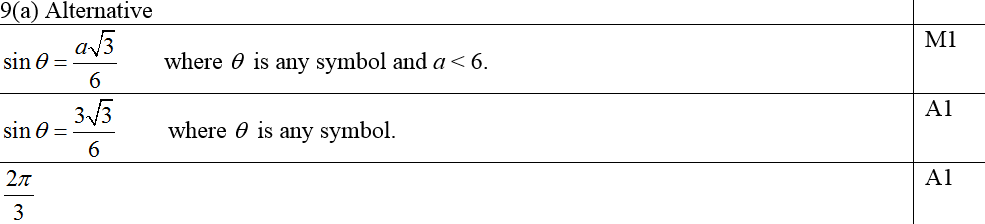 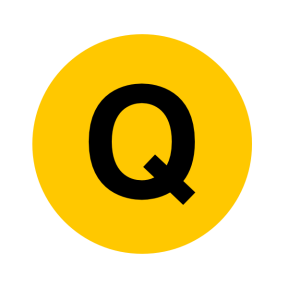 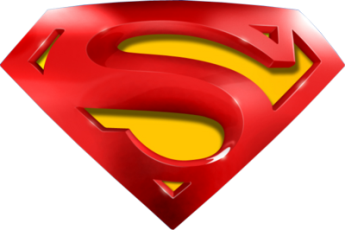 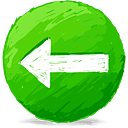 Jan 2007
B
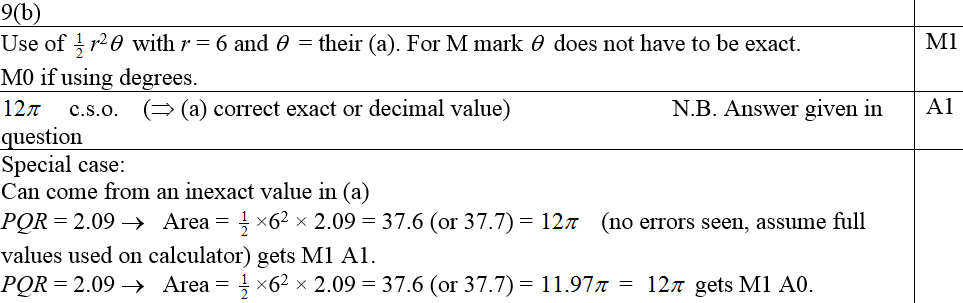 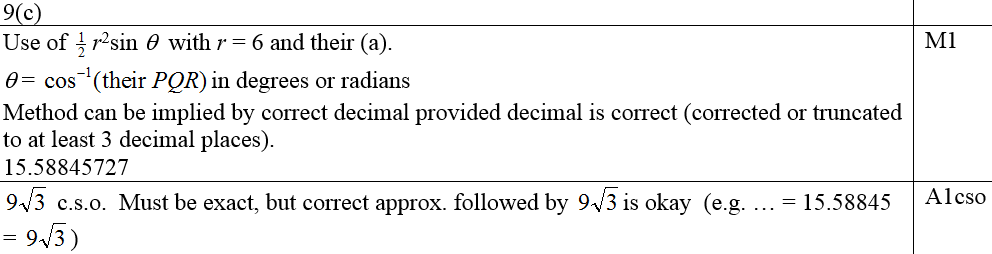 C
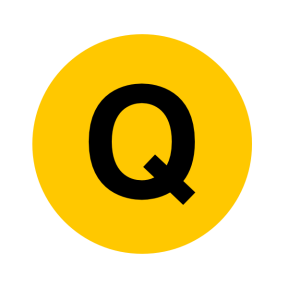 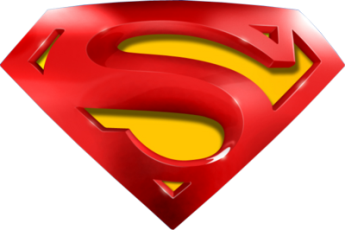 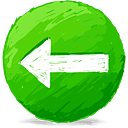 Jan 2007
Alternative C
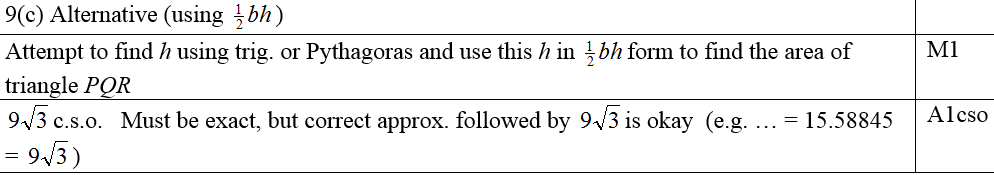 D
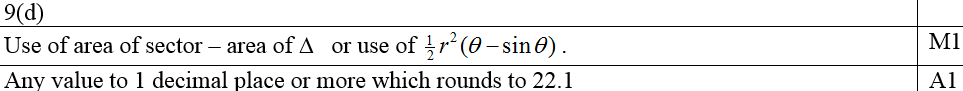 E
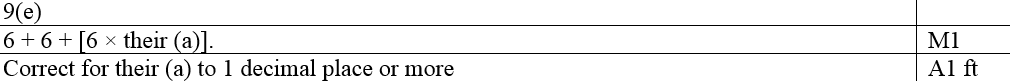 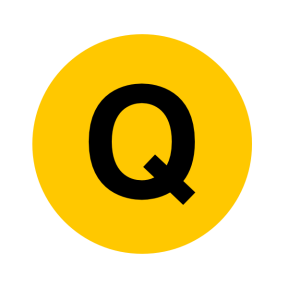 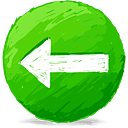 May 2007
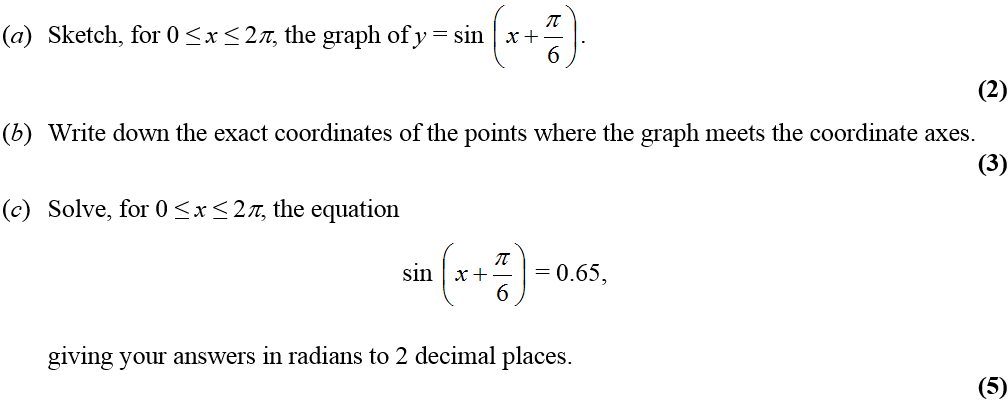 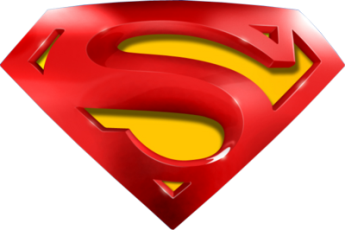 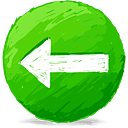 May 2007
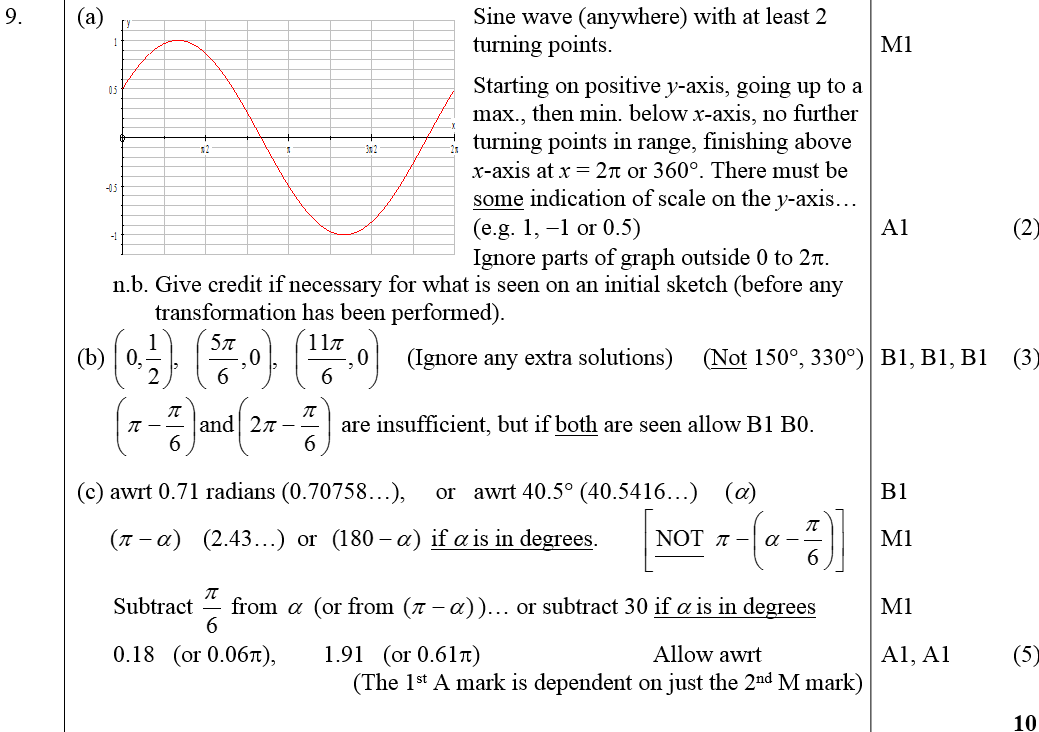 A
B
C
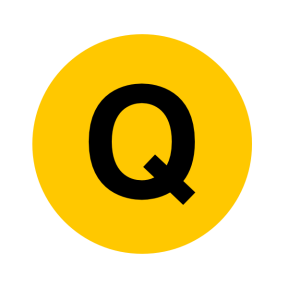 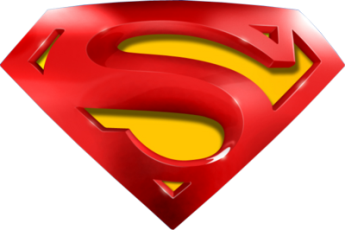 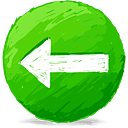 May 2007
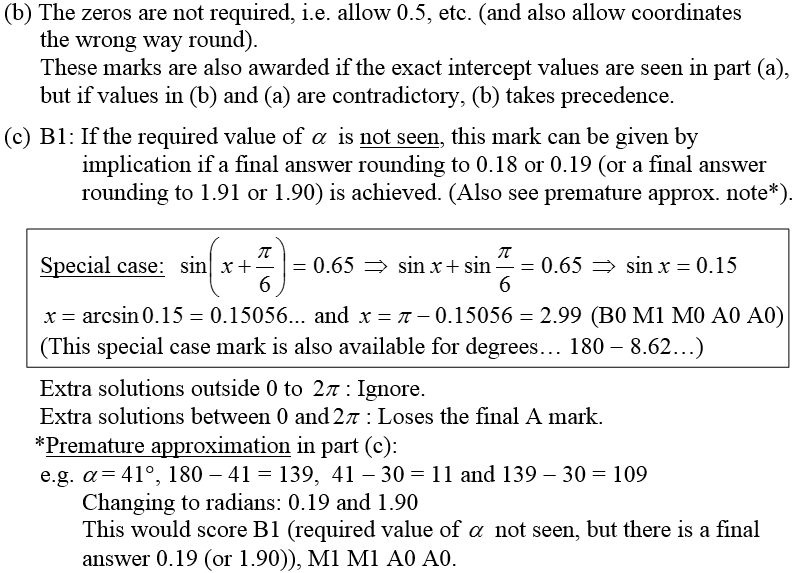 B notes
C notes
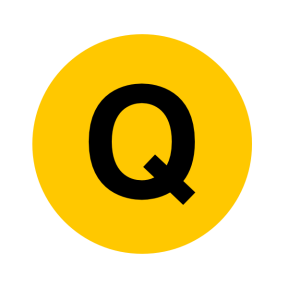 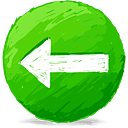 Jan 2008
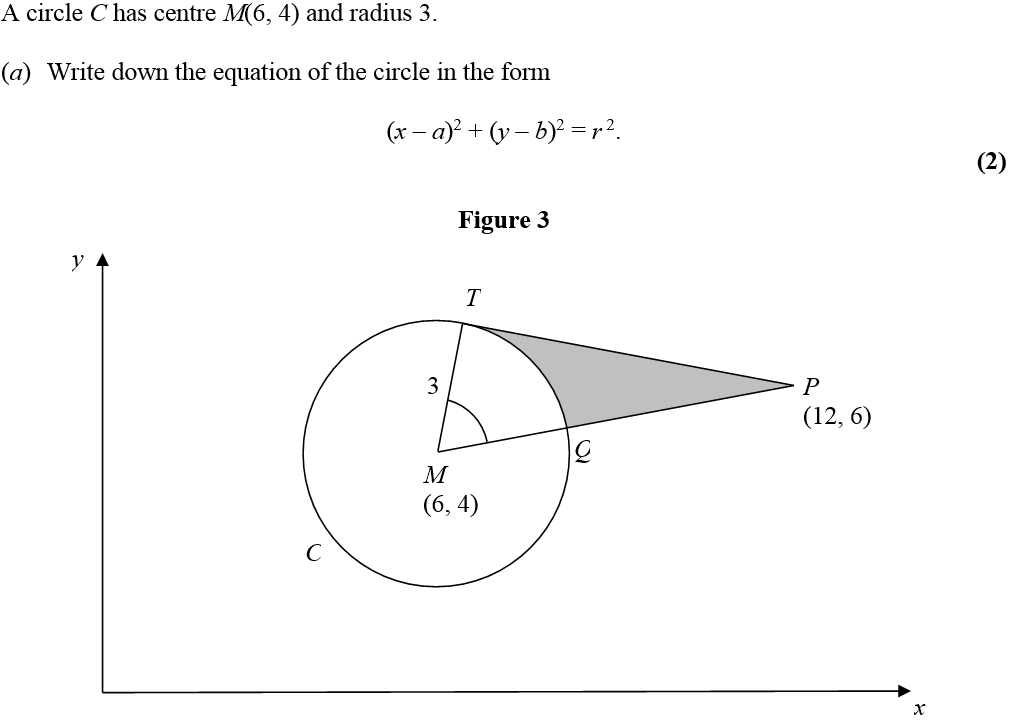 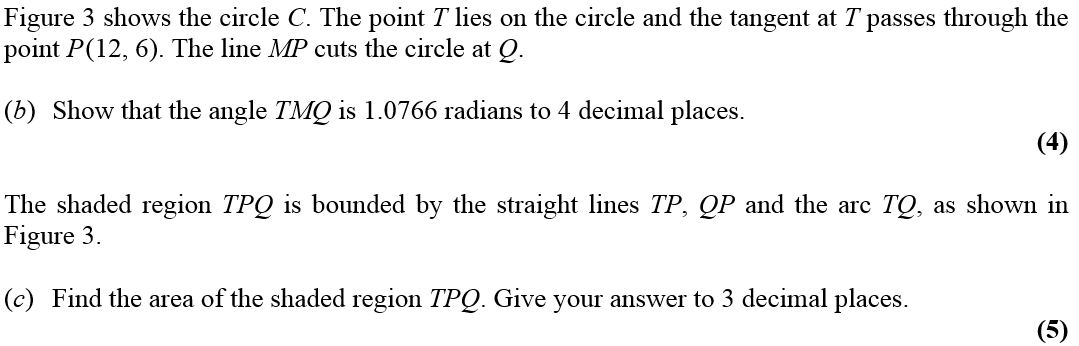 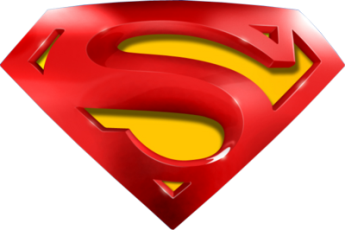 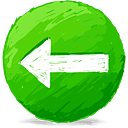 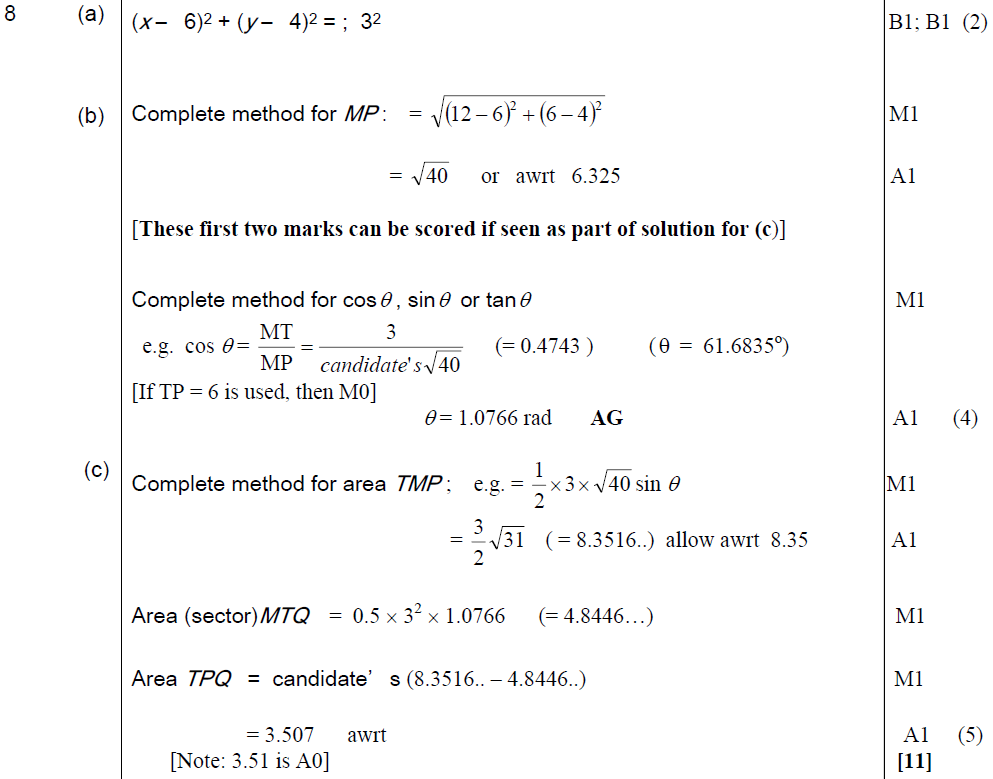 A
Jan 2008
B
C
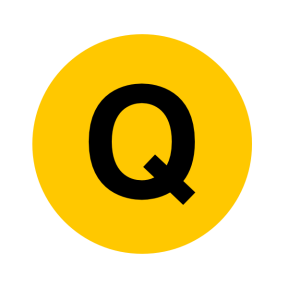 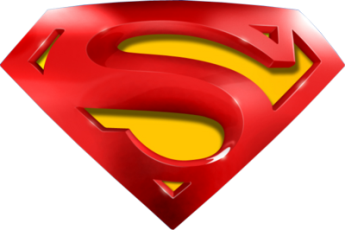 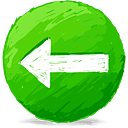 Jan 2008
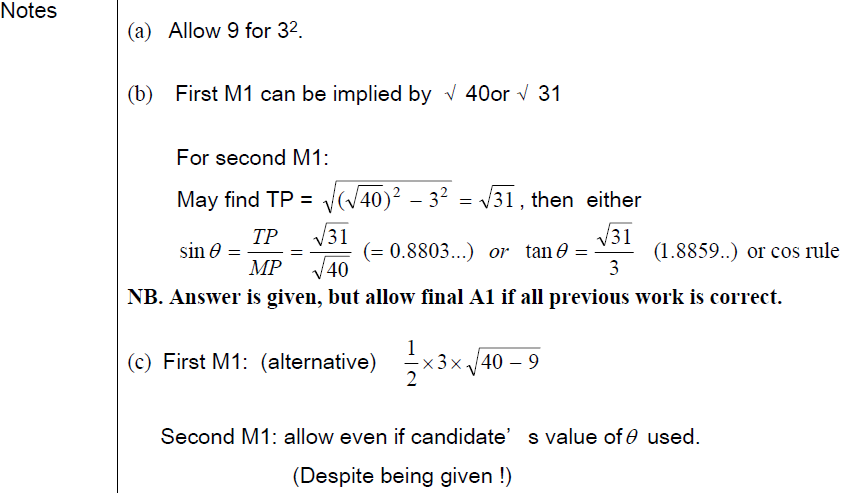 A notes
B notes
C notes
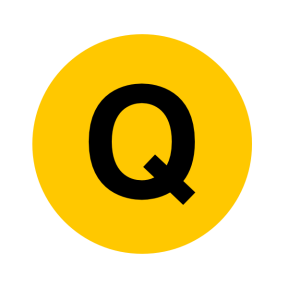 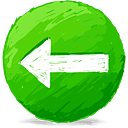 June 2008
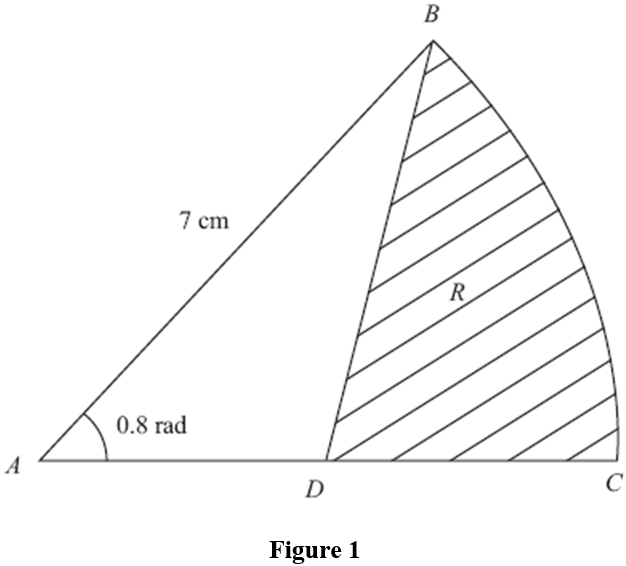 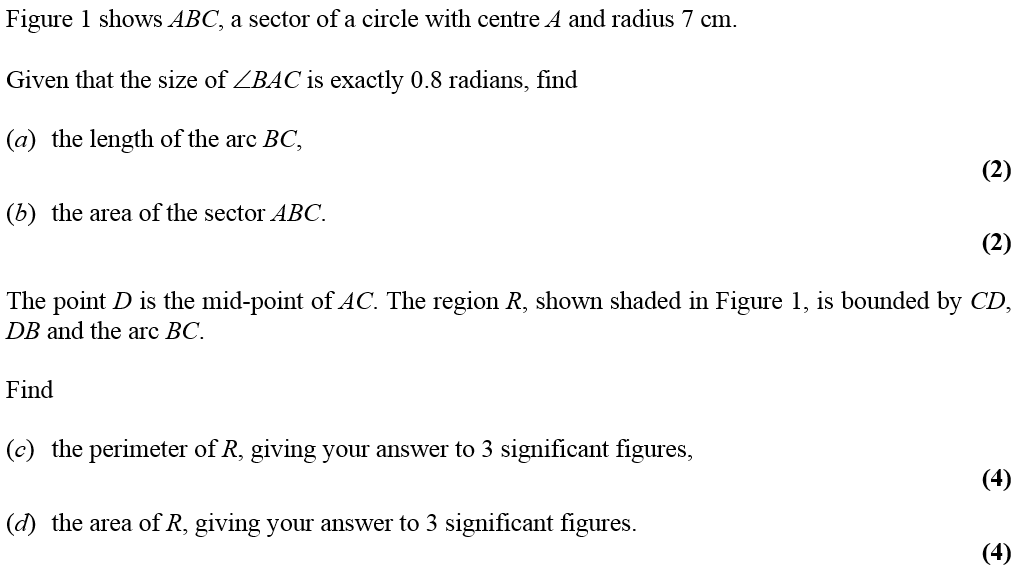 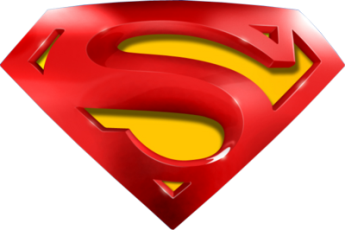 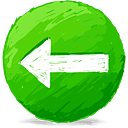 June 2008
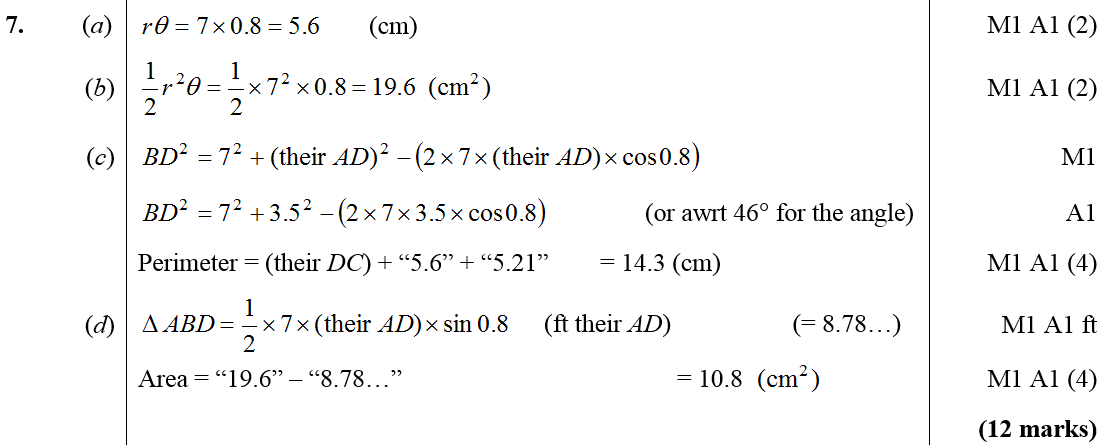 A
B
C
D
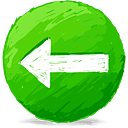 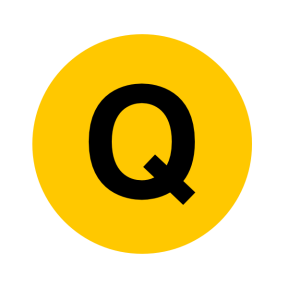 Jan 2009
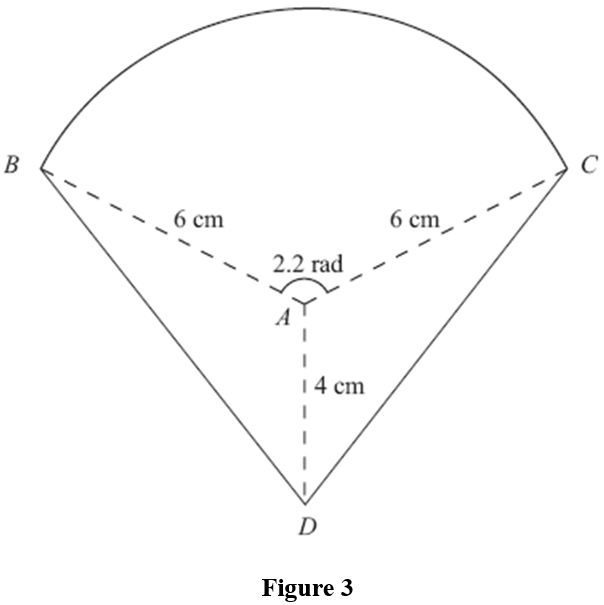 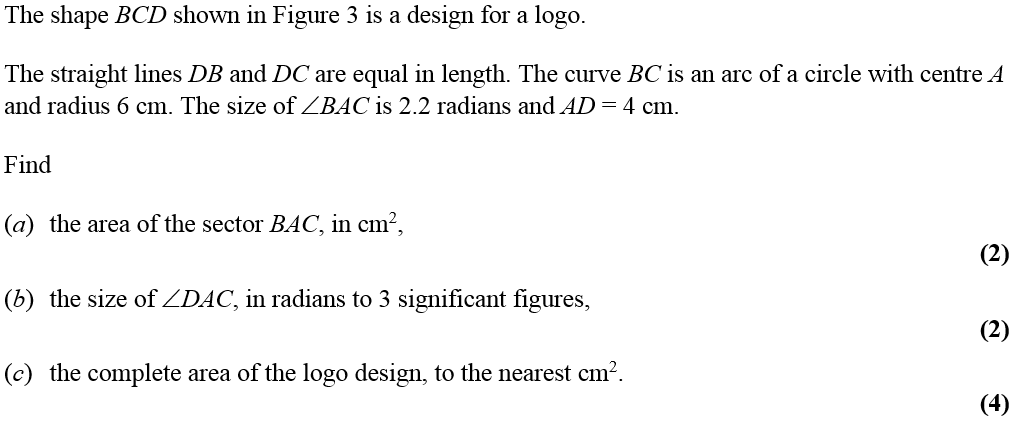 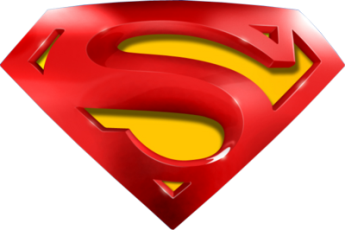 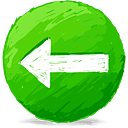 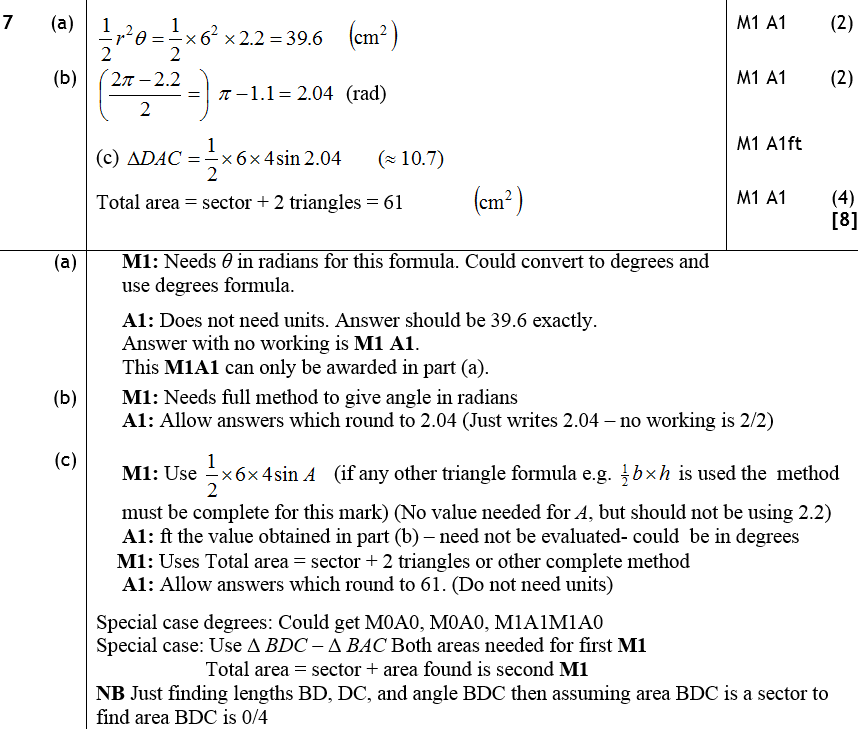 A
Jan 2009
B
C
A notes
B notes
C notes
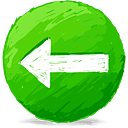 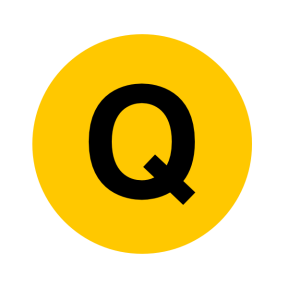 June 2009
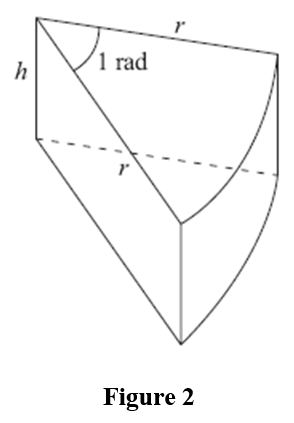 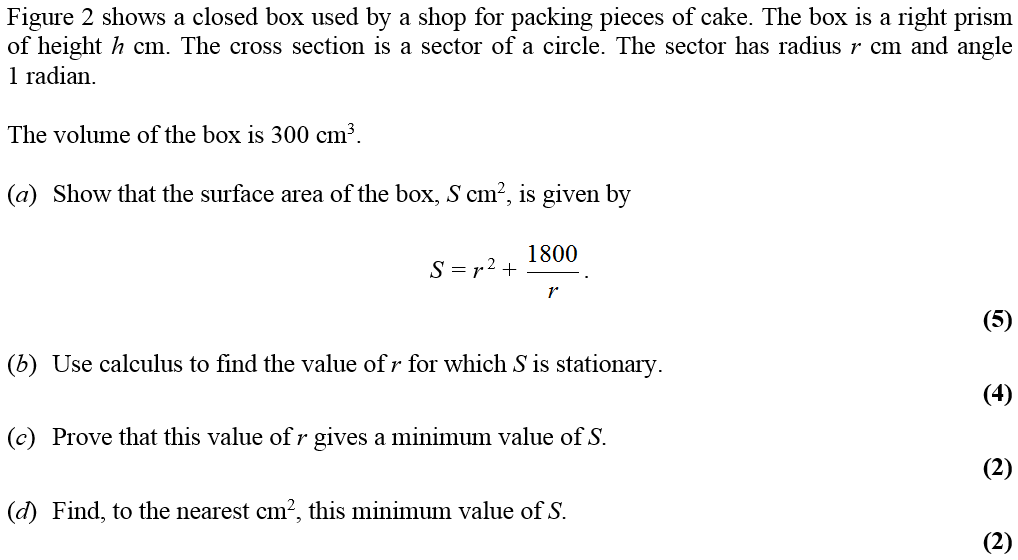 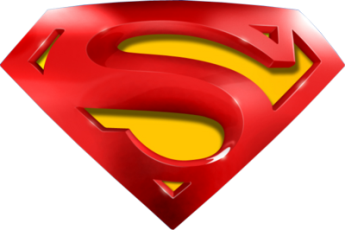 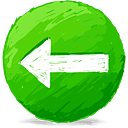 June 2009
A
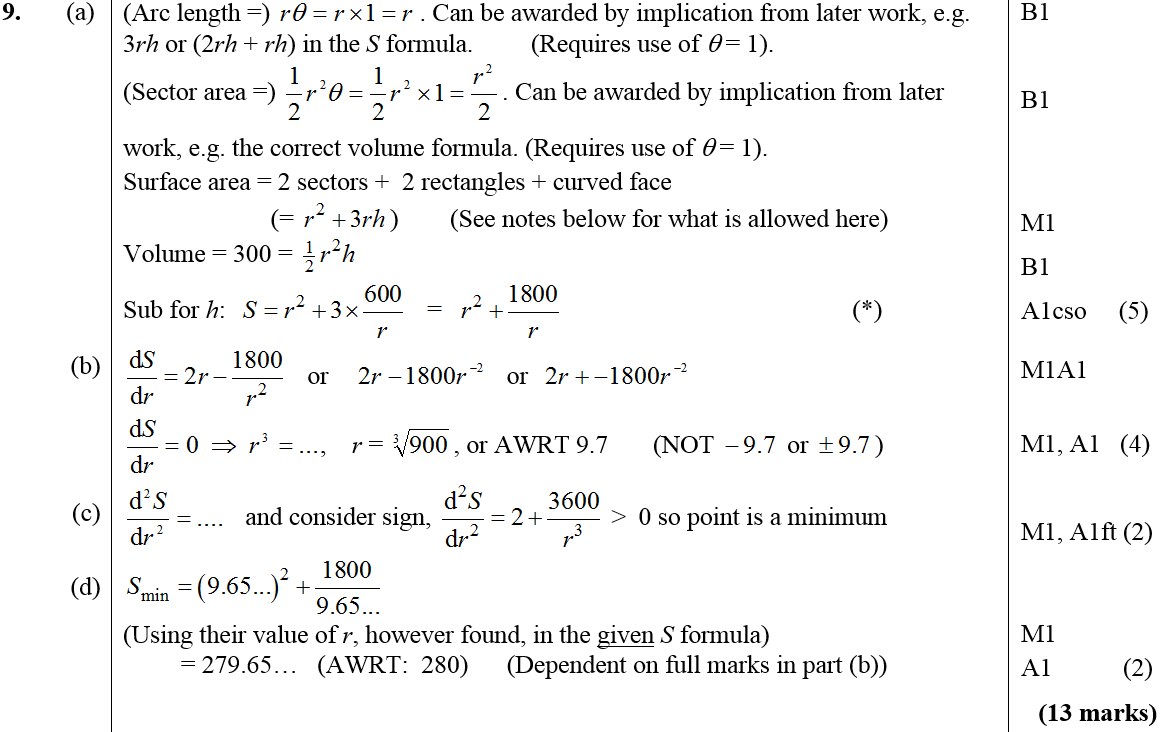 B
C
D
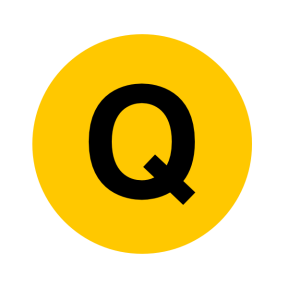 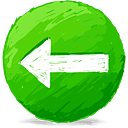 Jan 2010
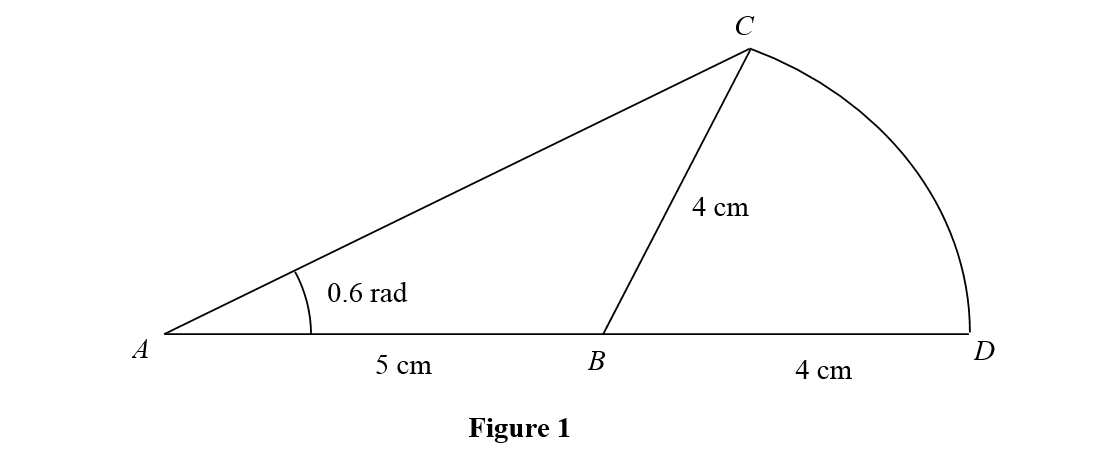 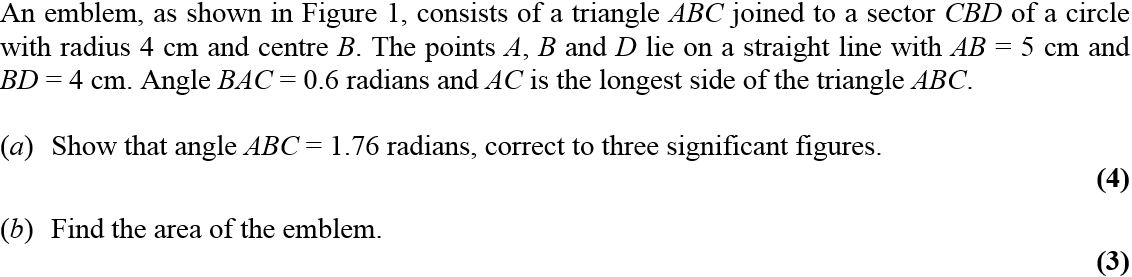 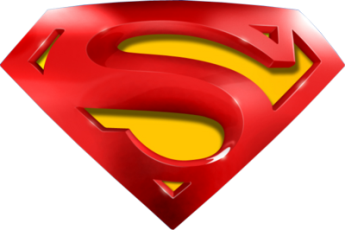 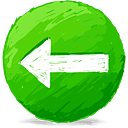 Jan 2010
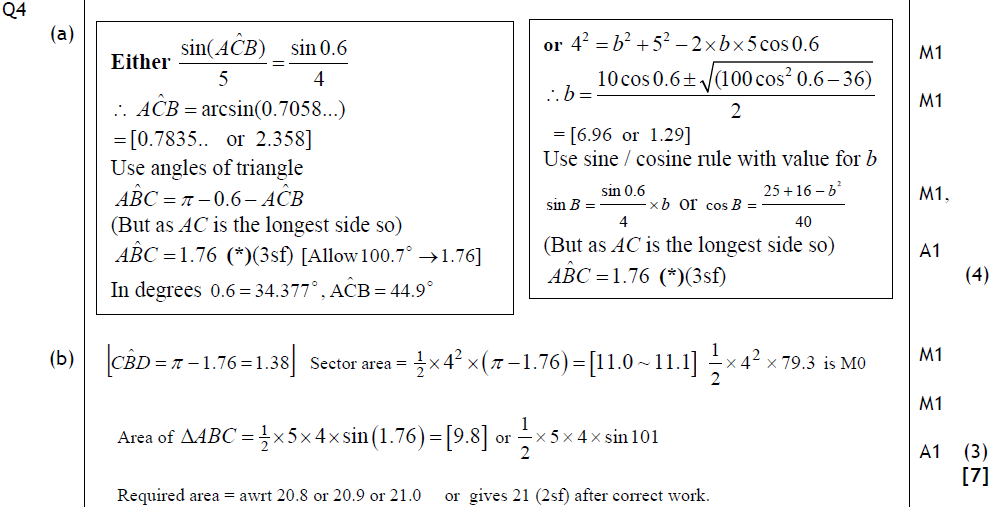 A
B
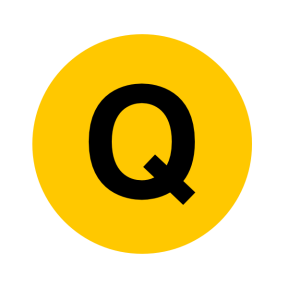 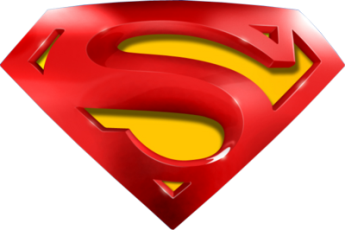 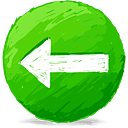 Jan 2010
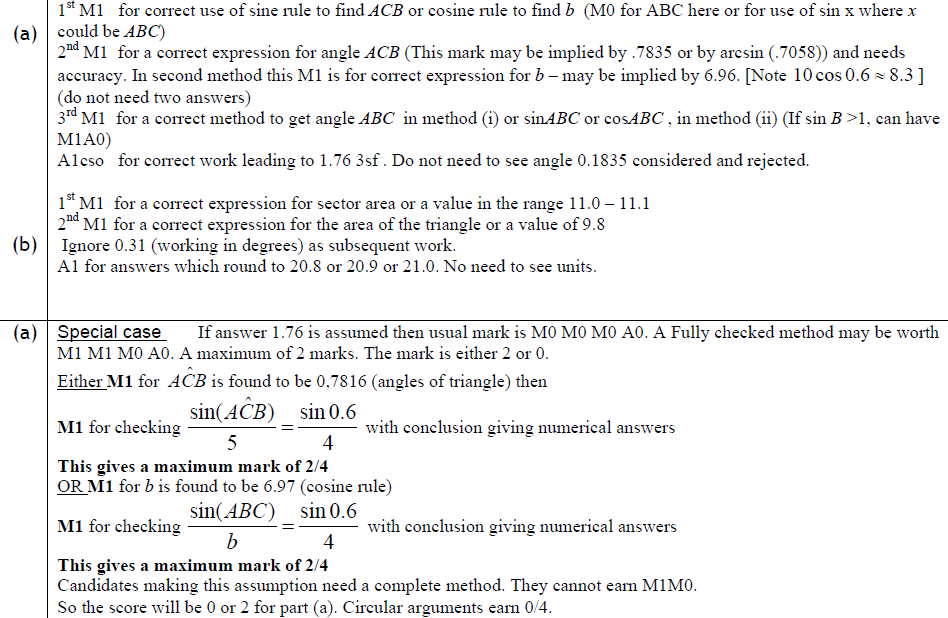 A
B
Special Case A
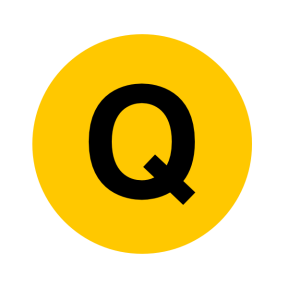 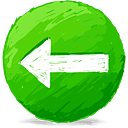 June 2010
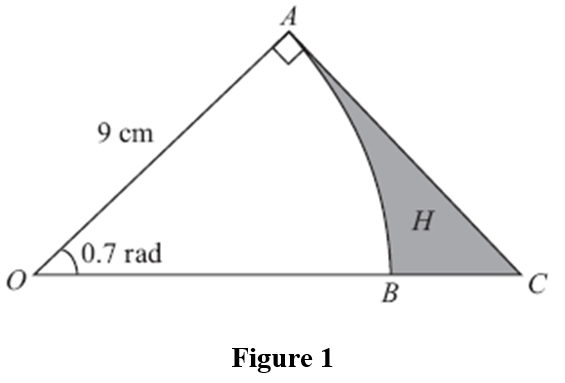 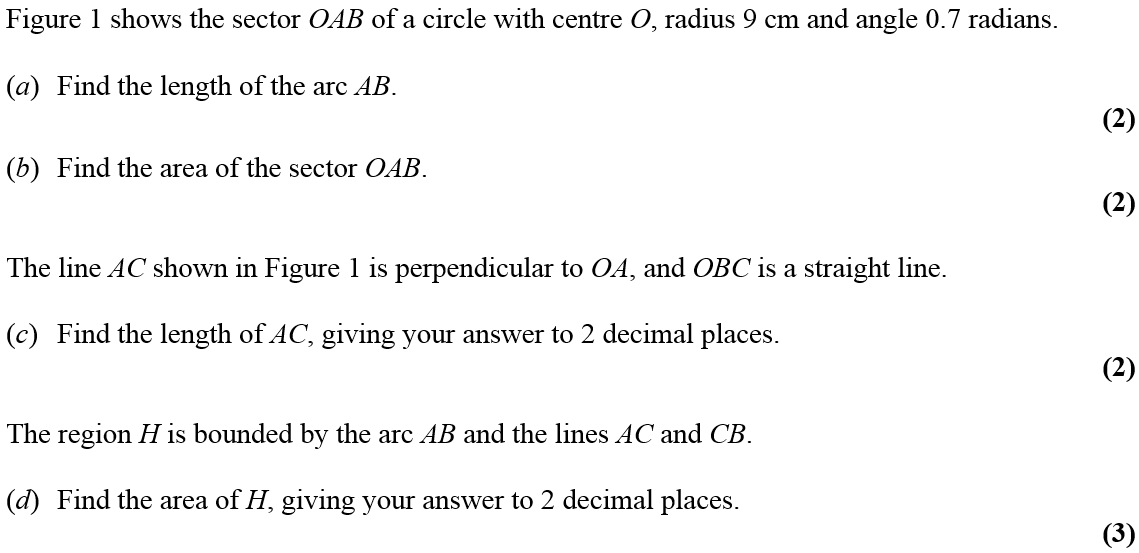 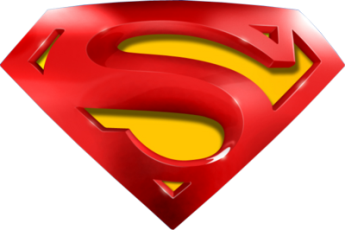 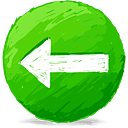 June 2010
A
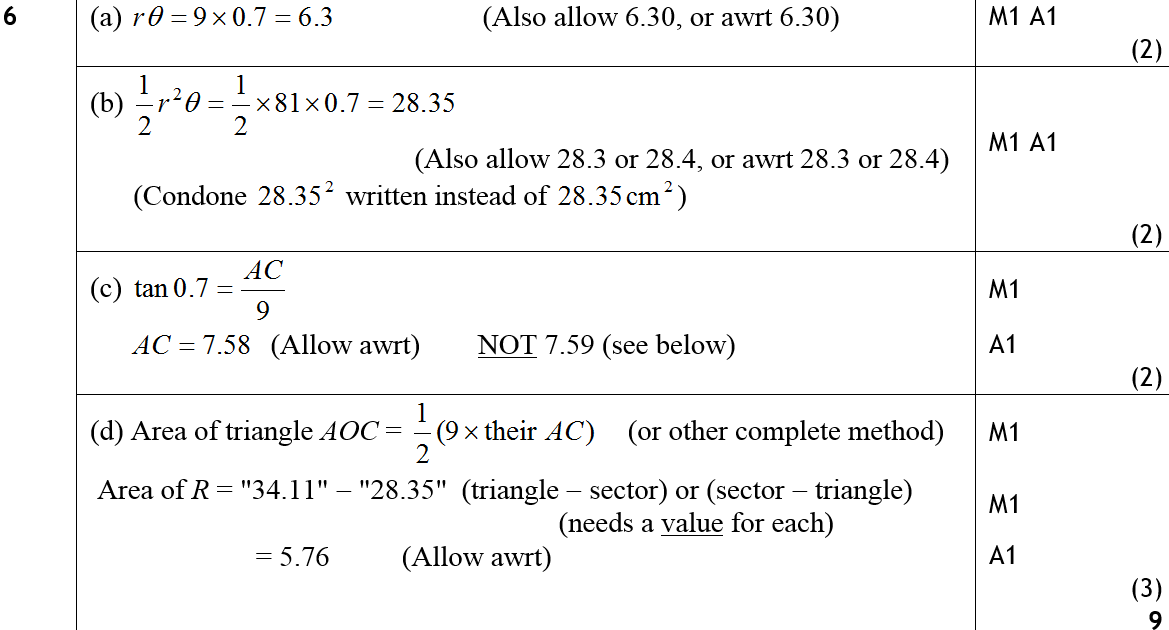 B
C
D
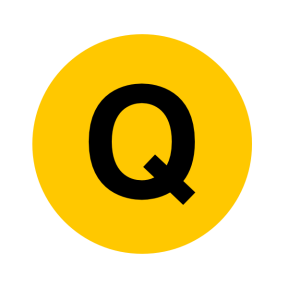 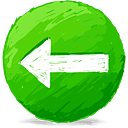 Jan 2011
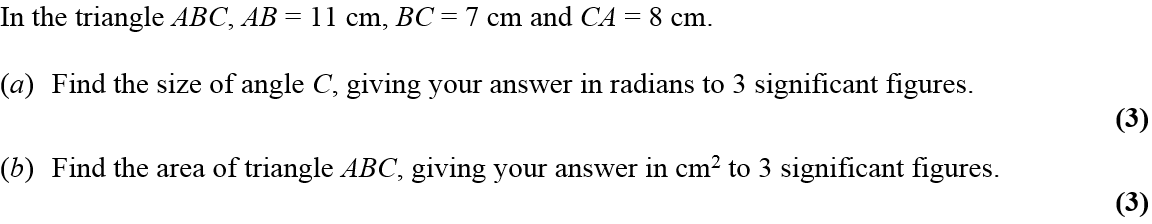 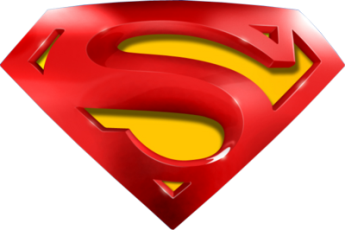 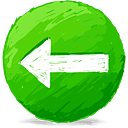 Jan 2011
A
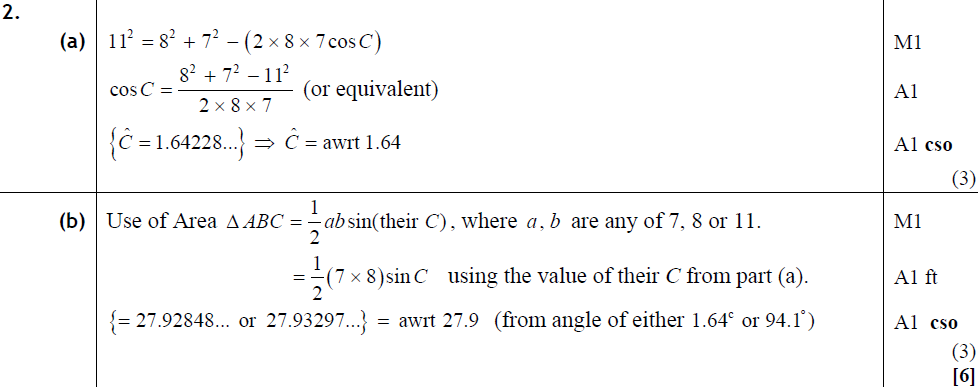 B
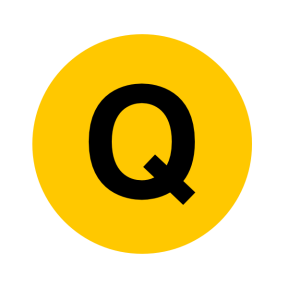 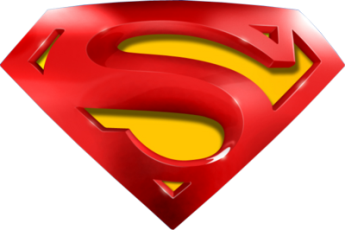 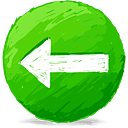 Jan 2011
A
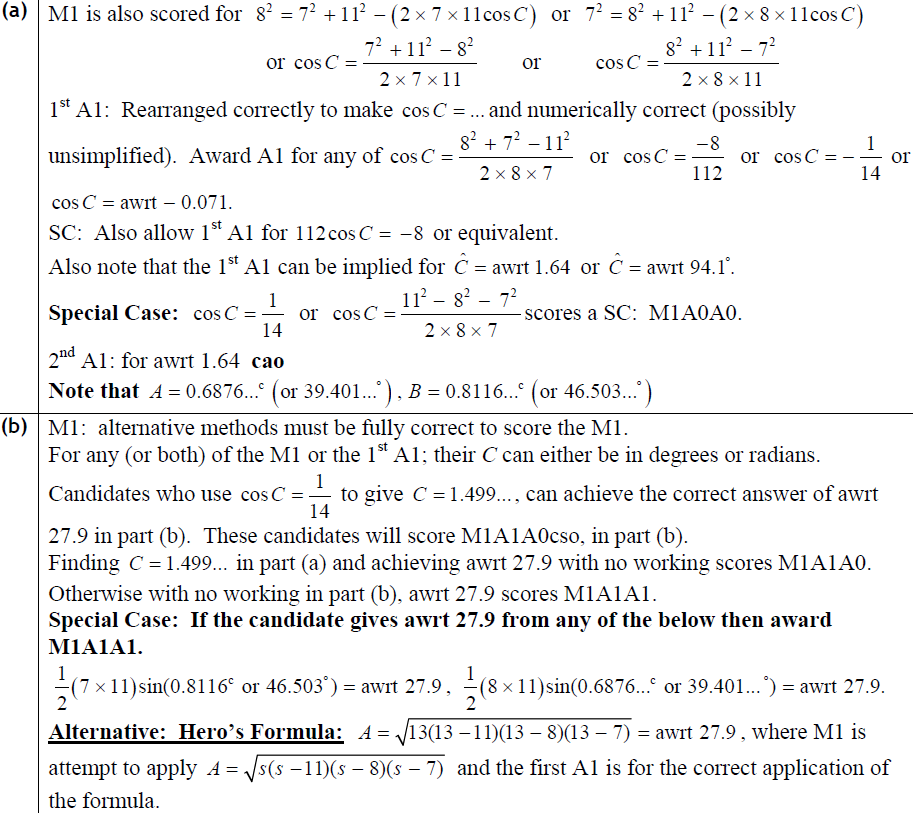 B
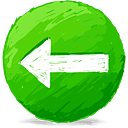 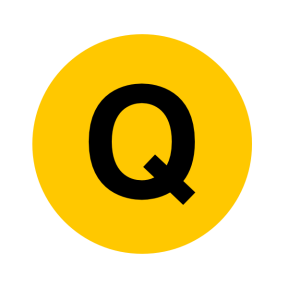 May 2011
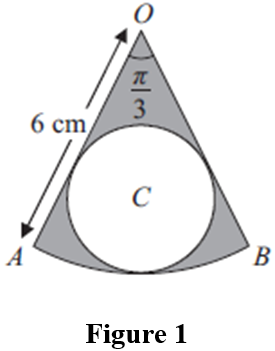 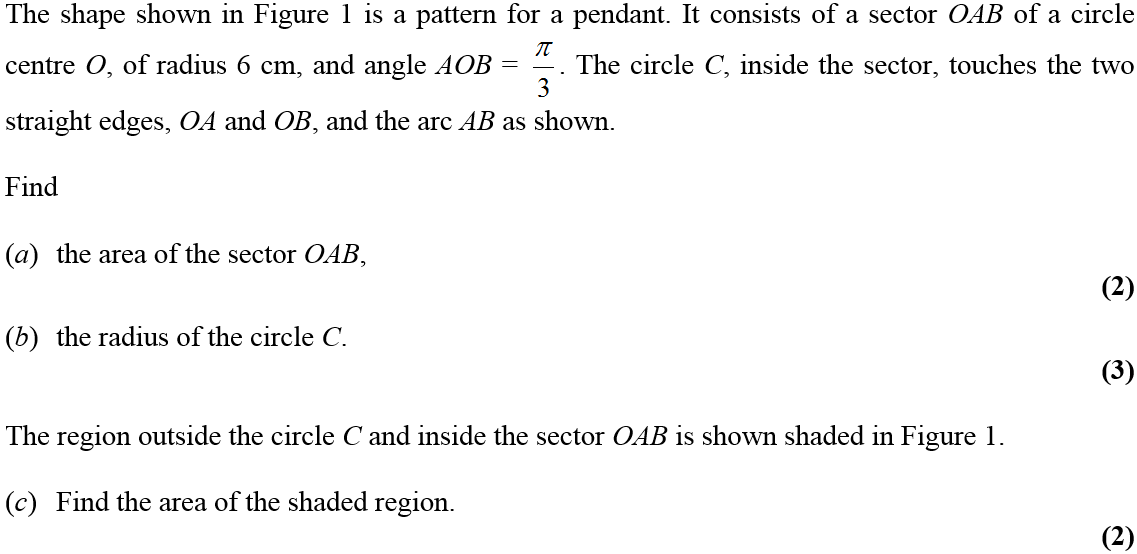 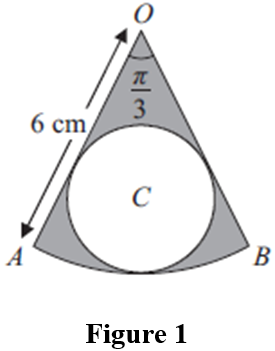 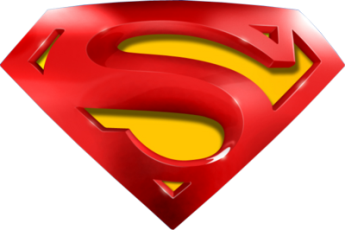 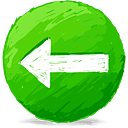 May 2011
A
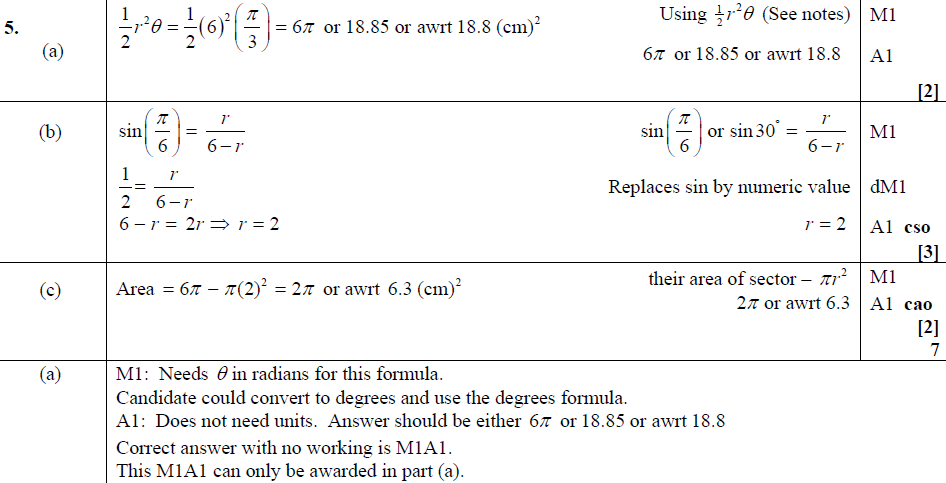 B
C
A
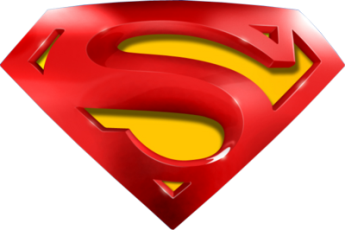 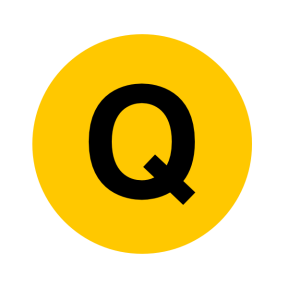 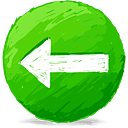 May 2011
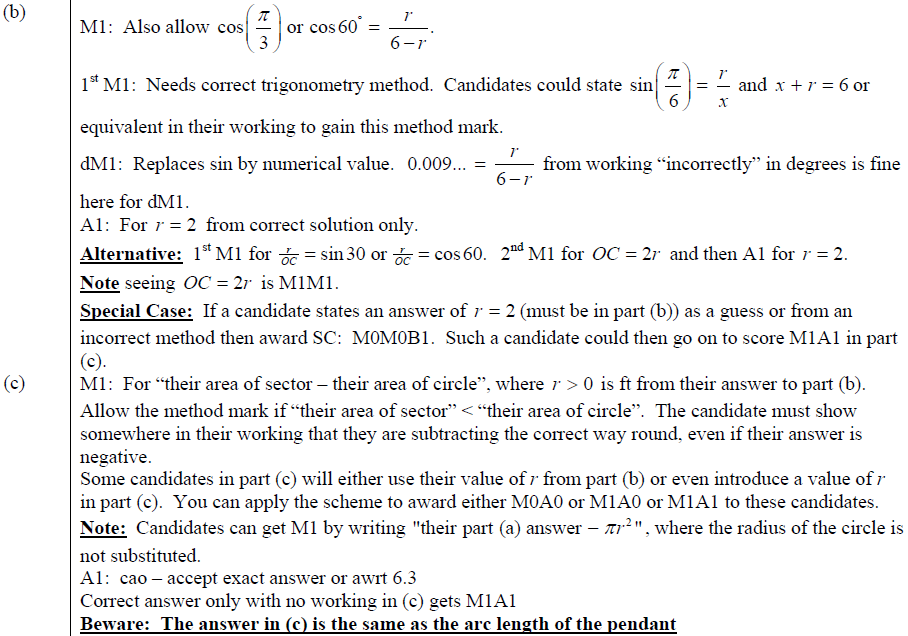 B
C
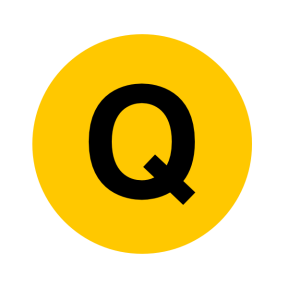 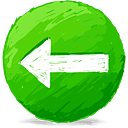 Jan 2012
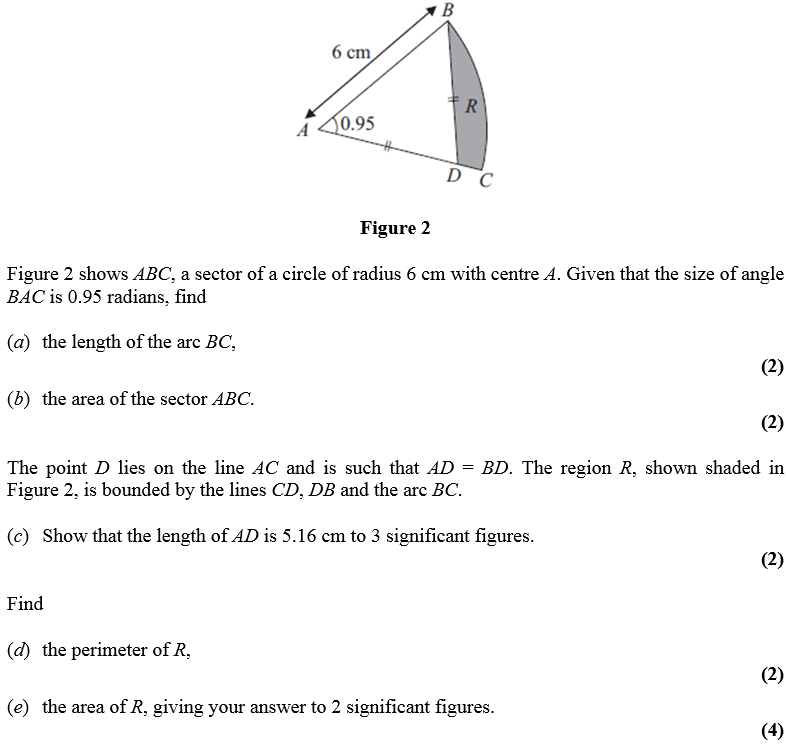 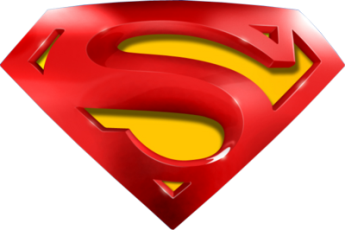 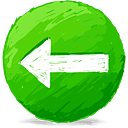 Jan 2012
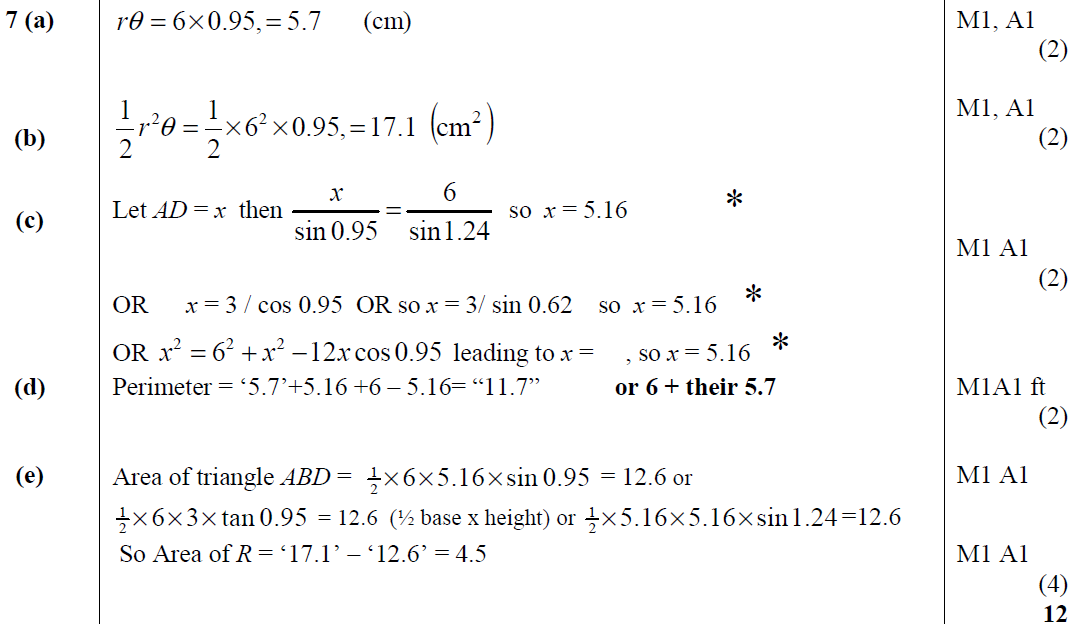 A
B
C
D
E
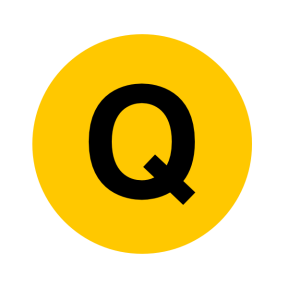 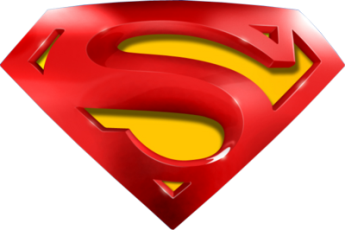 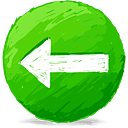 Jan 2012
A
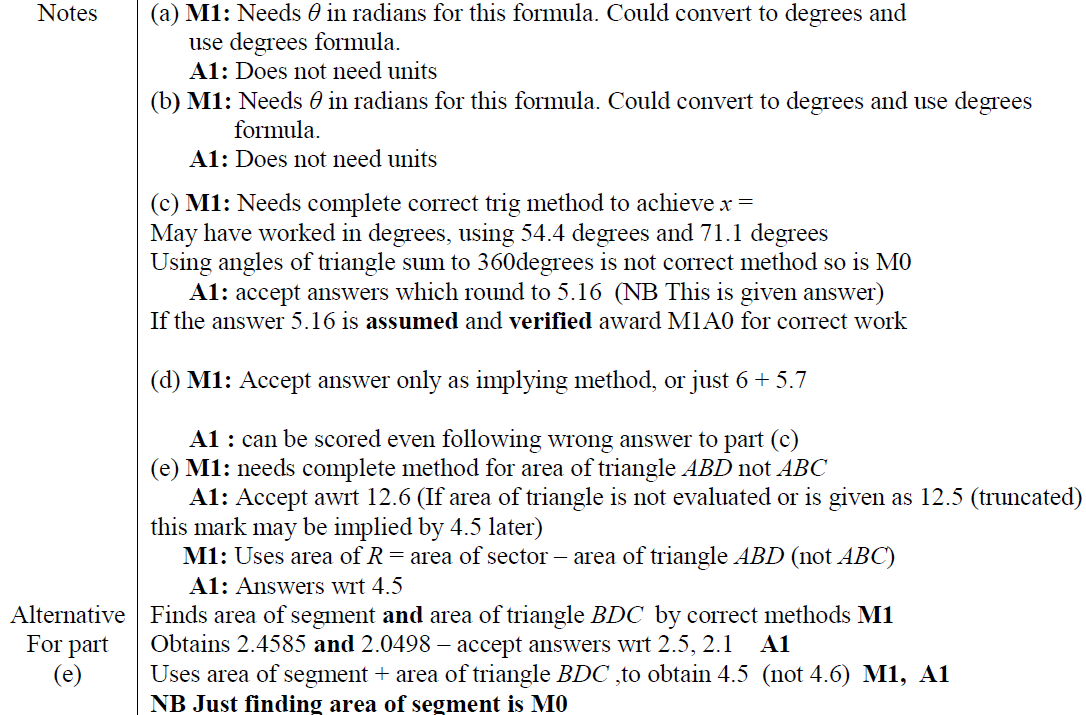 B
C
D
E
E
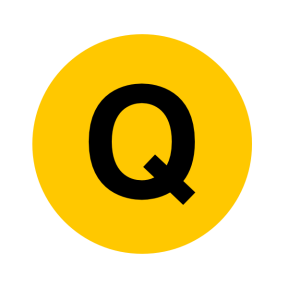 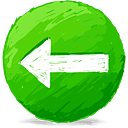 May 2012
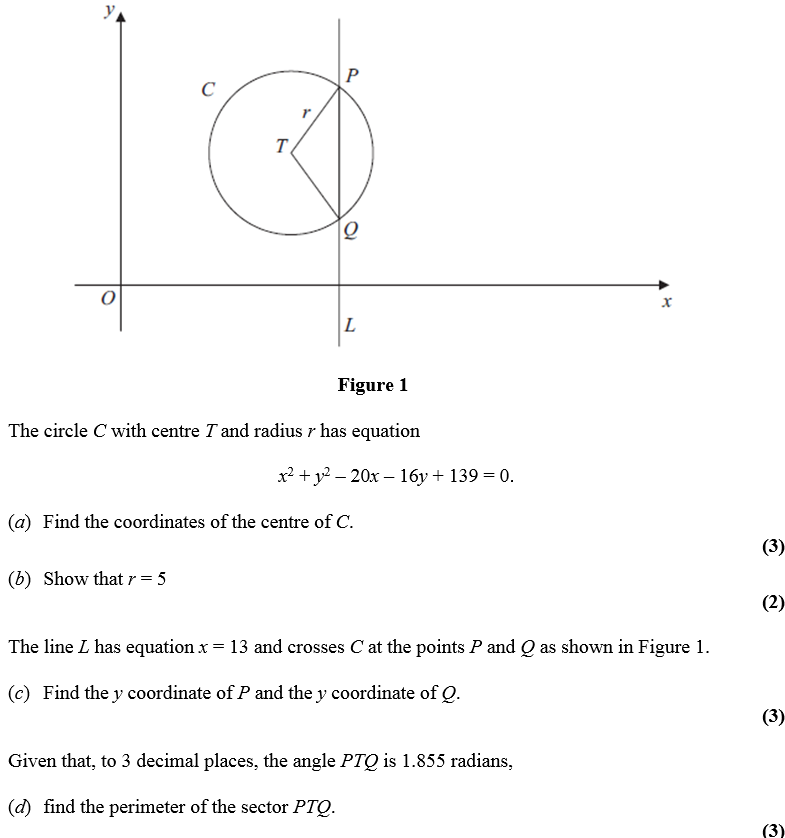 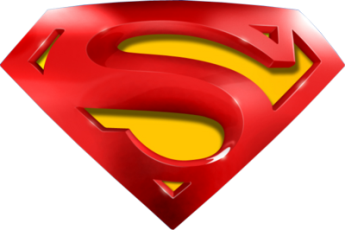 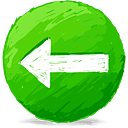 May 2012
A
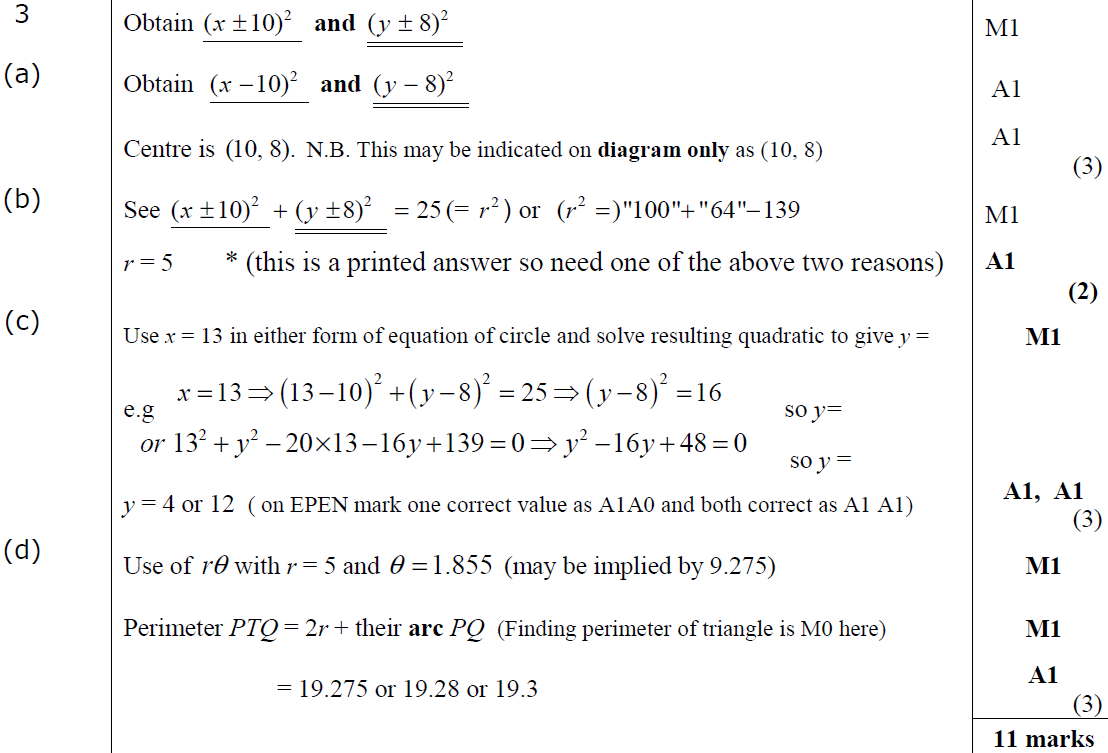 B
C
D
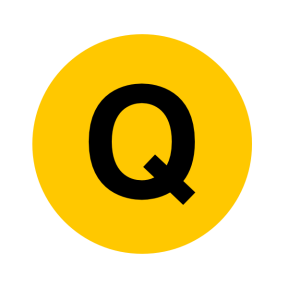 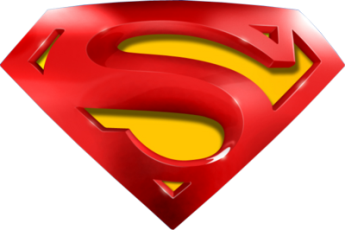 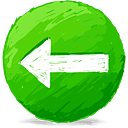 May 2012
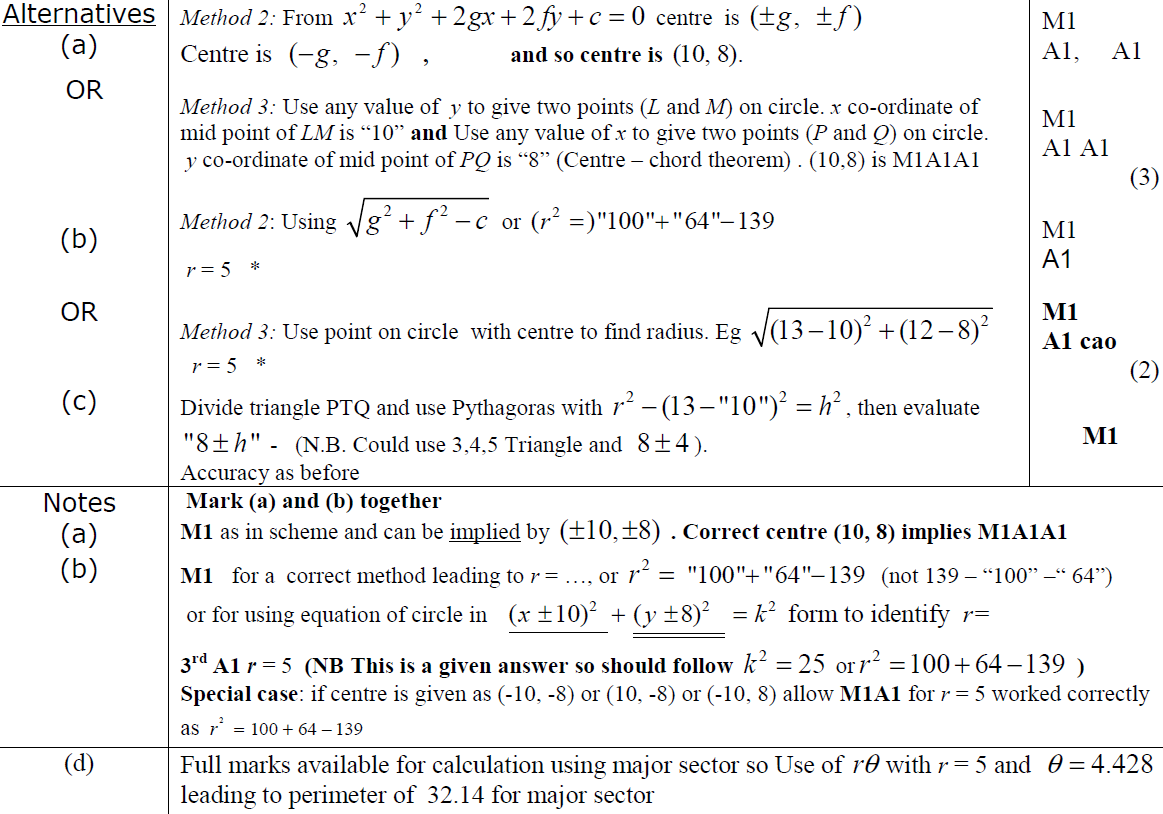 A
B
C
A
B
D
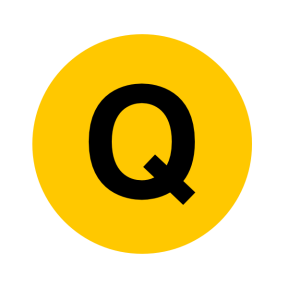 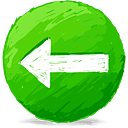 Jan 2013
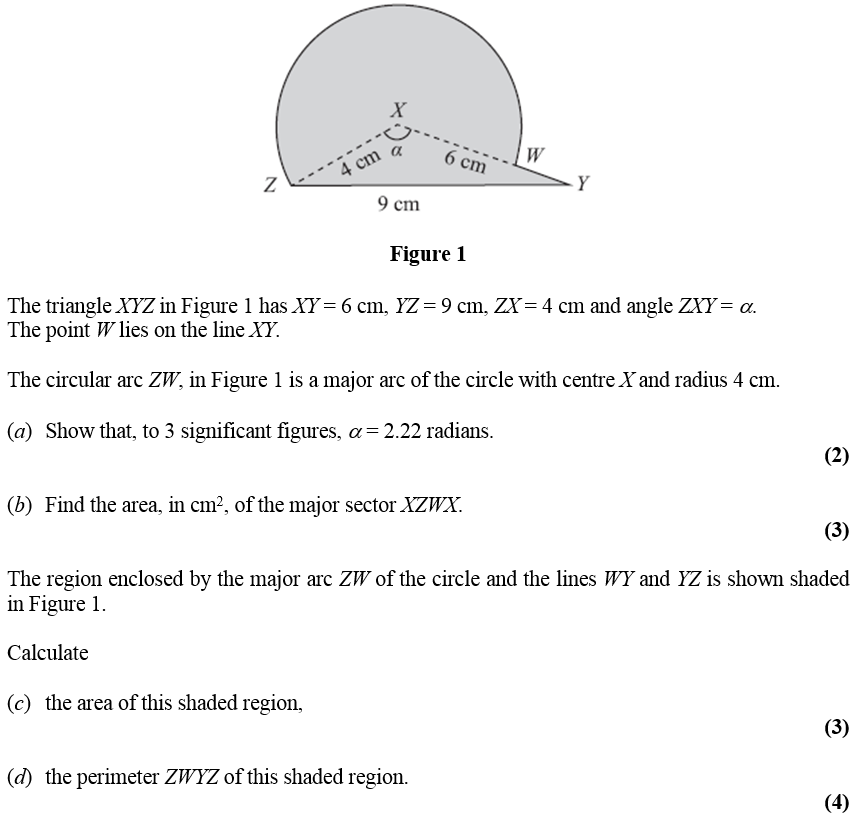 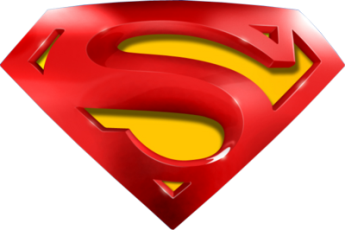 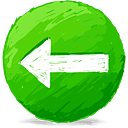 Jan 2013
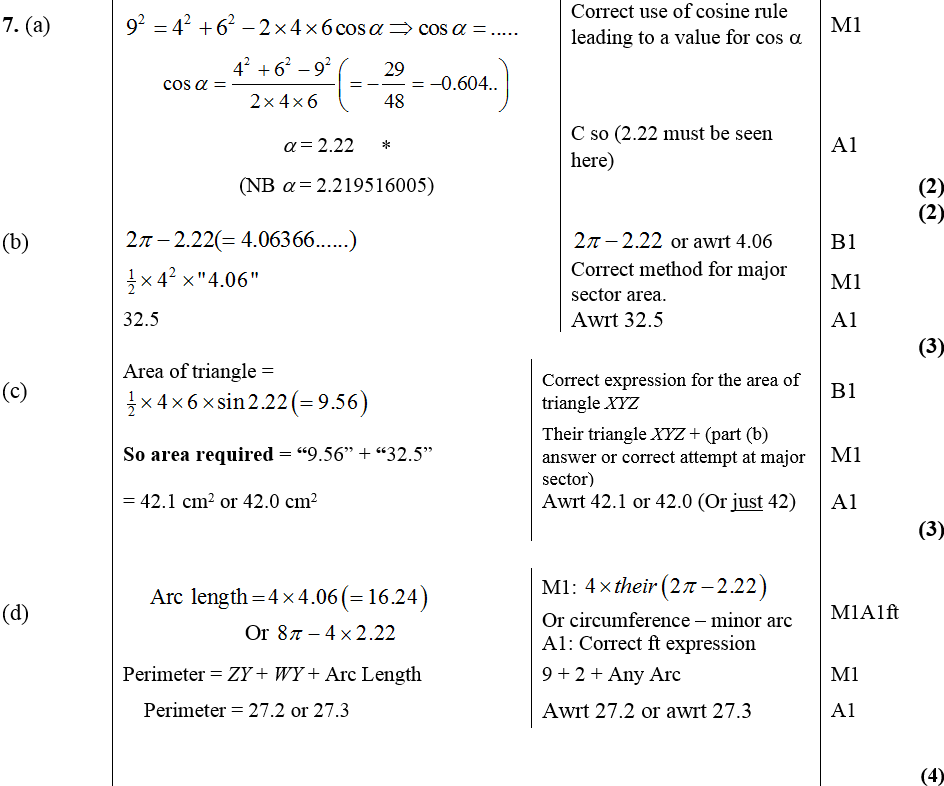 A
B
C
D
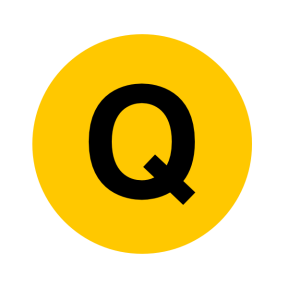 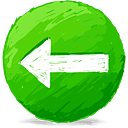 May 2013
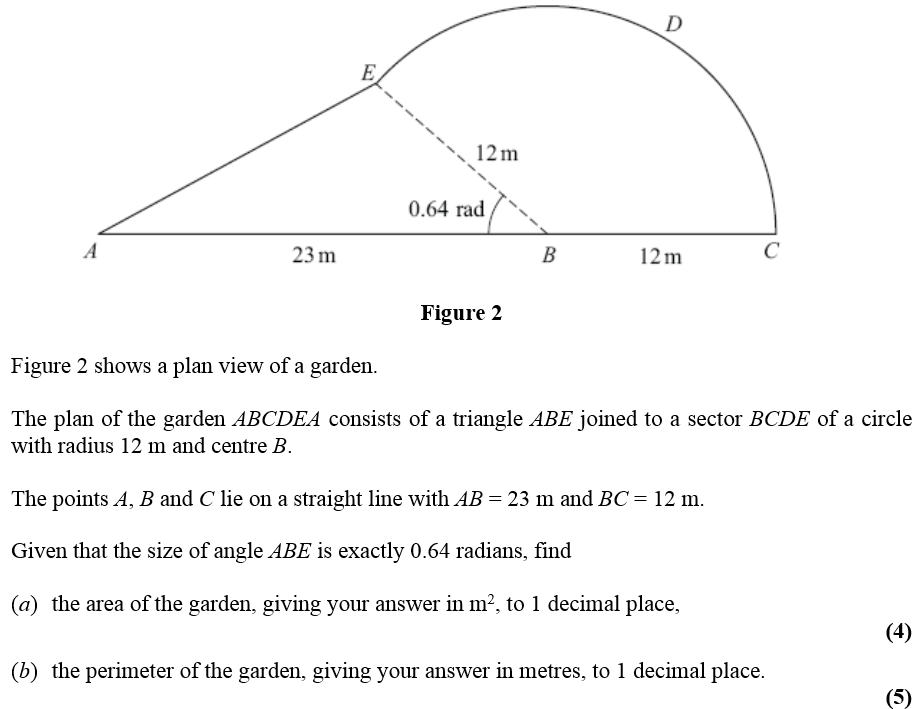 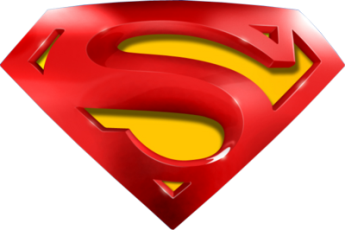 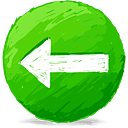 May 2013
A
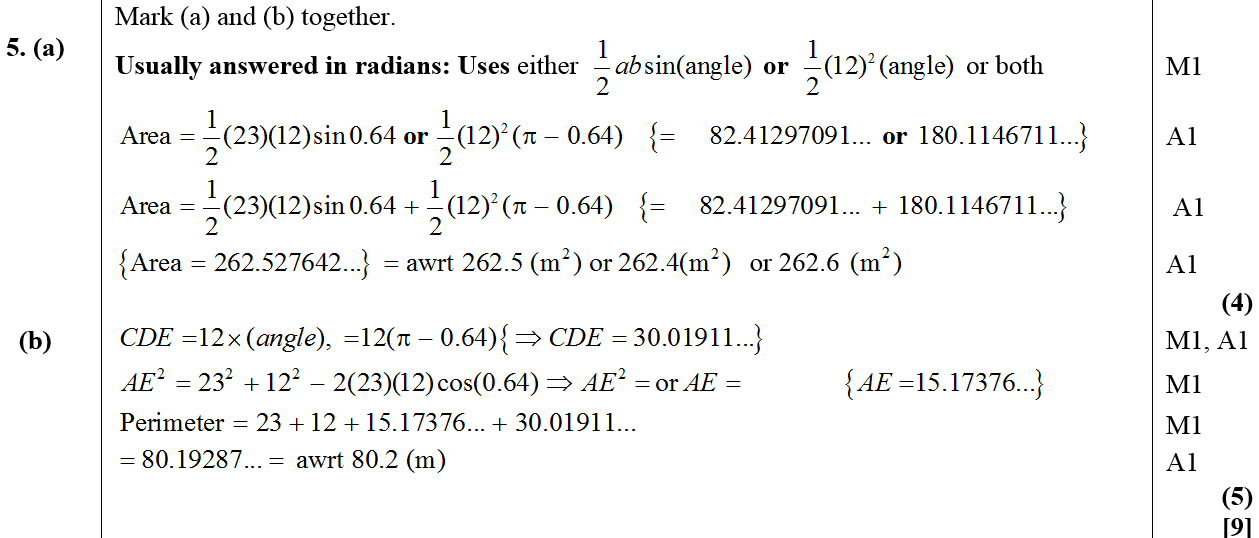 B
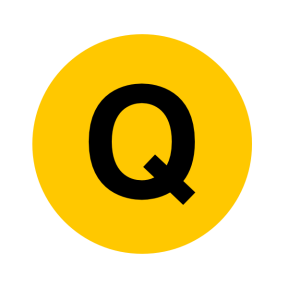 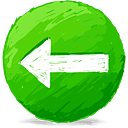 May 2014
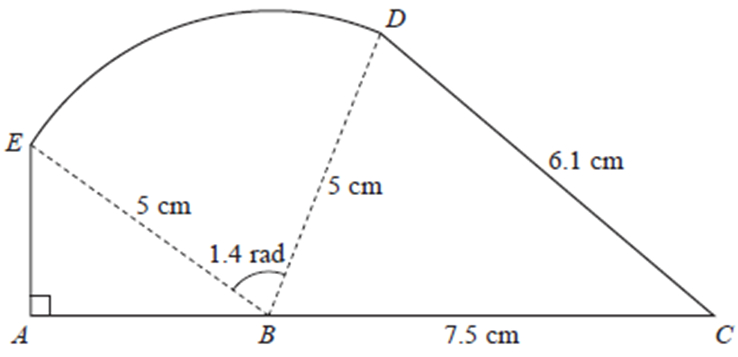 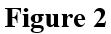 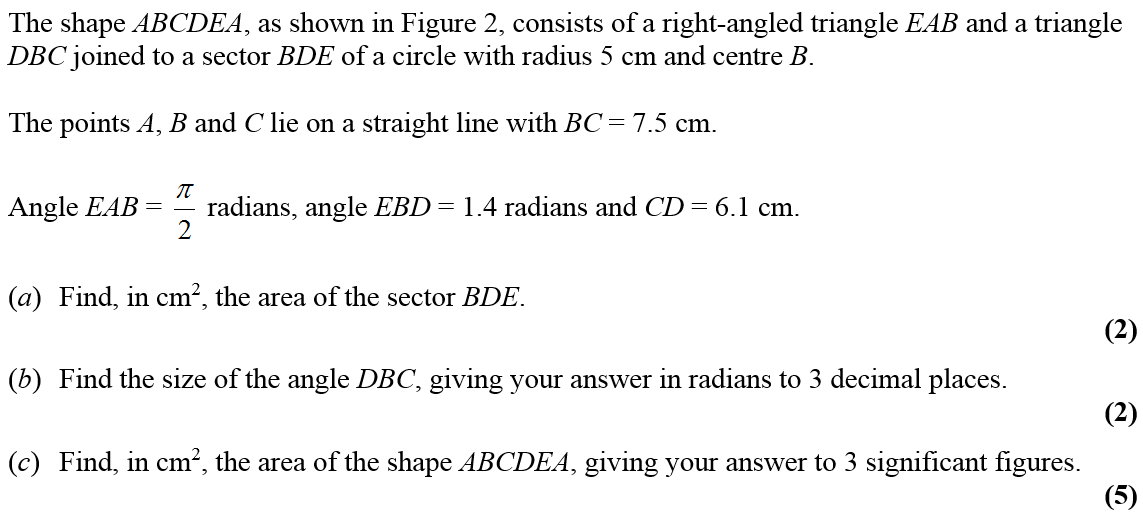 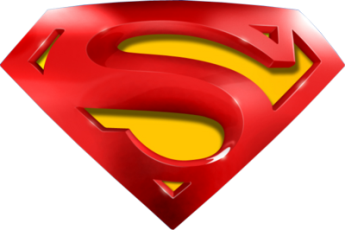 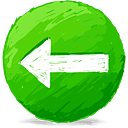 May 2014
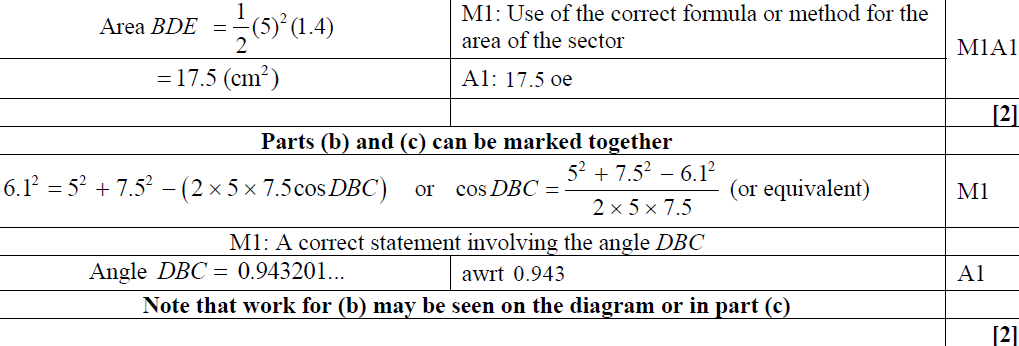 A
B
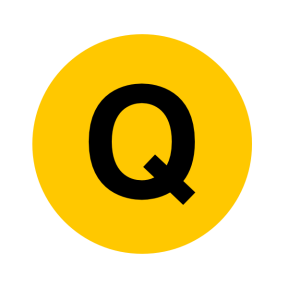 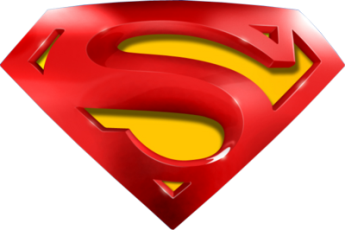 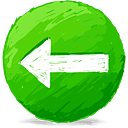 May 2014
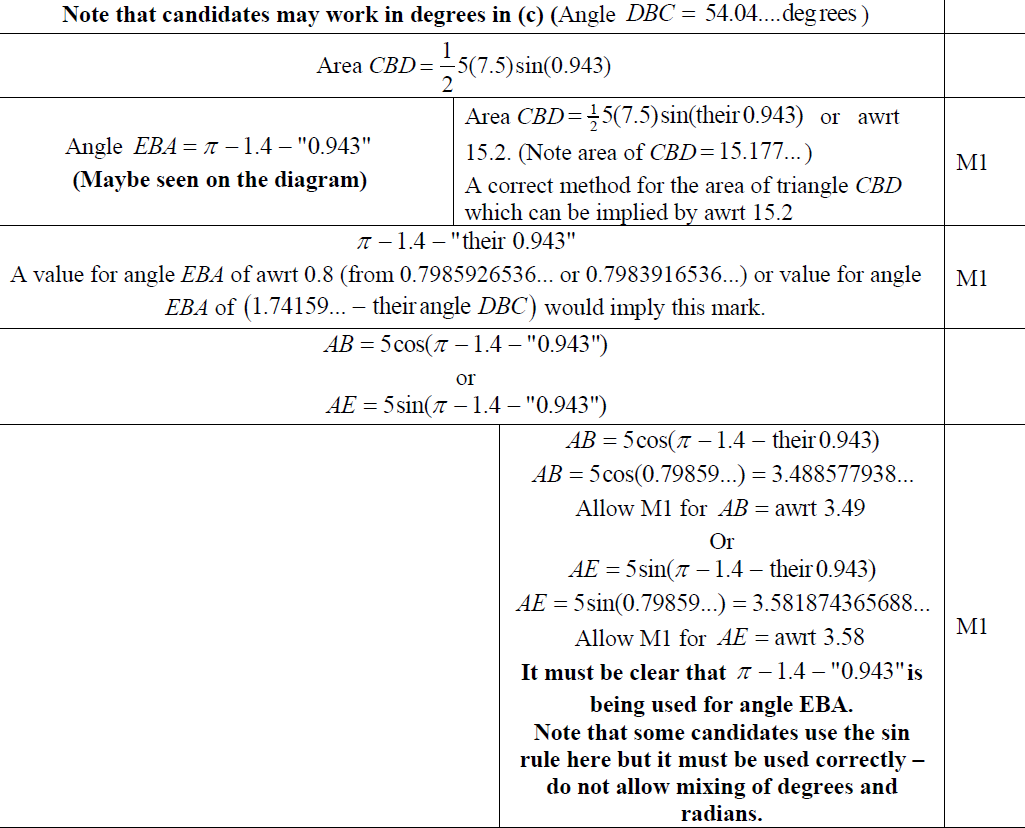 C
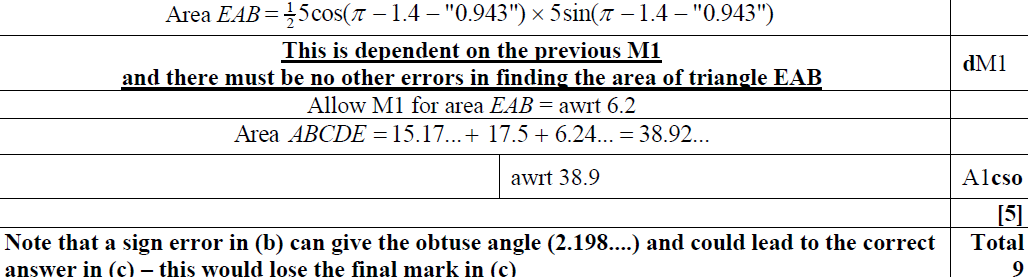 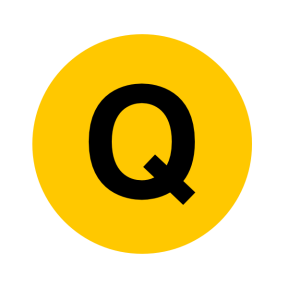 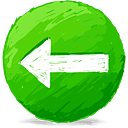 May 2015
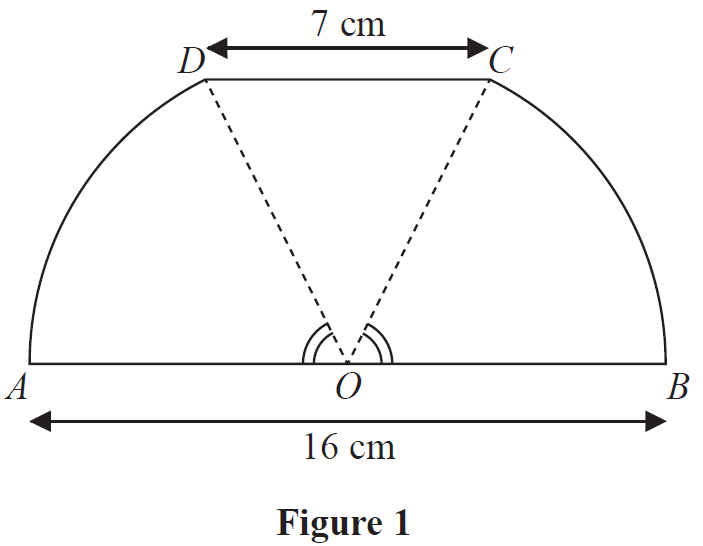 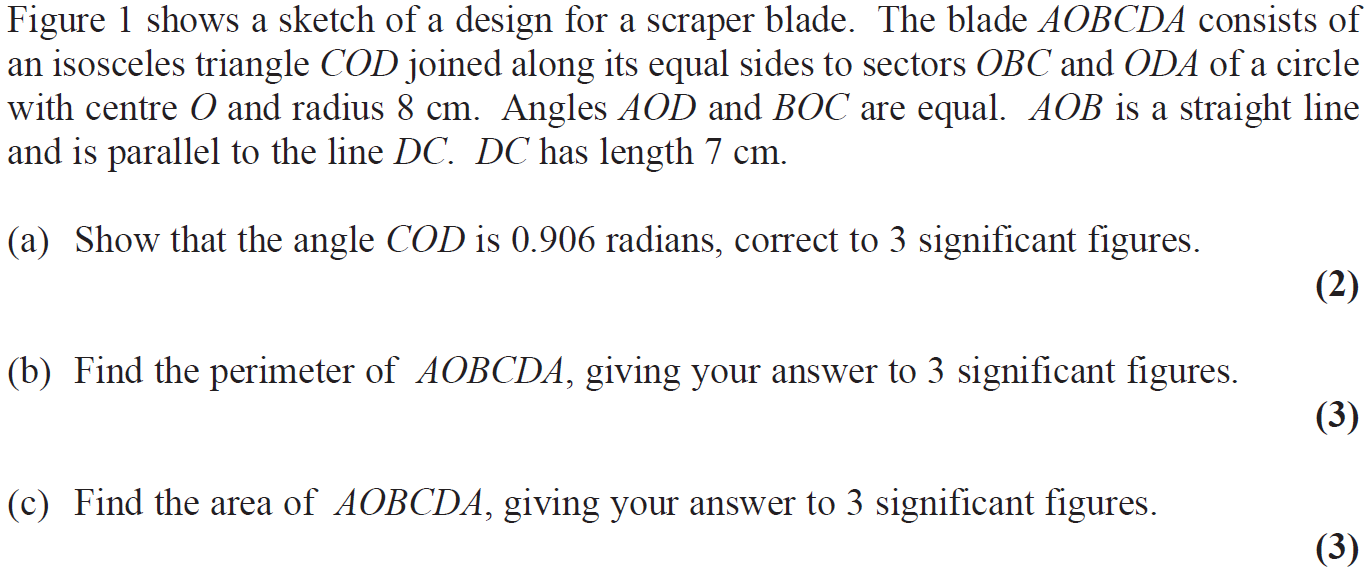 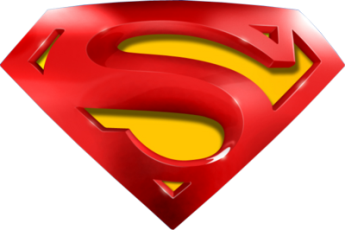 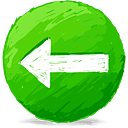 May 2015
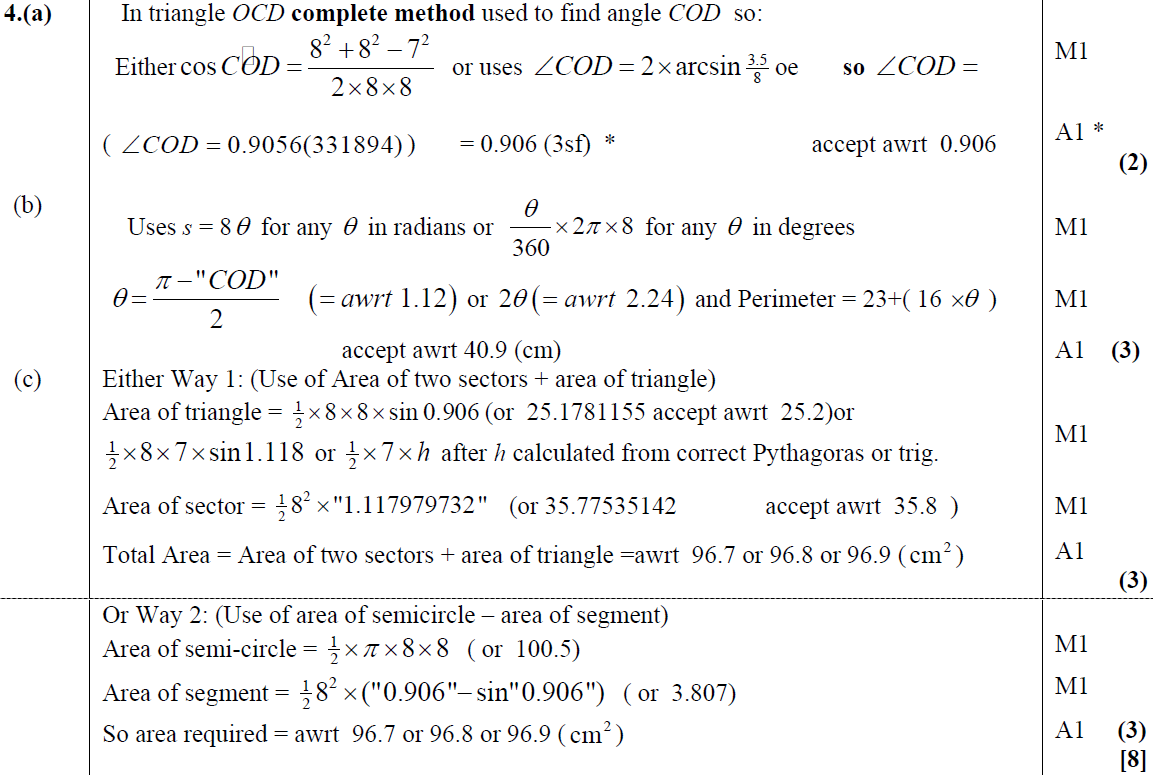 A
B
C
C Alternative
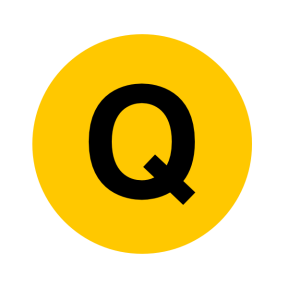 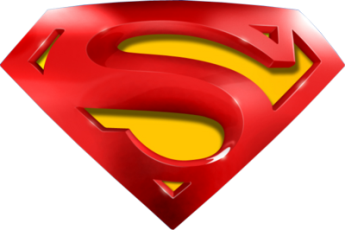 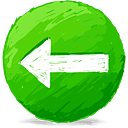 May 2015
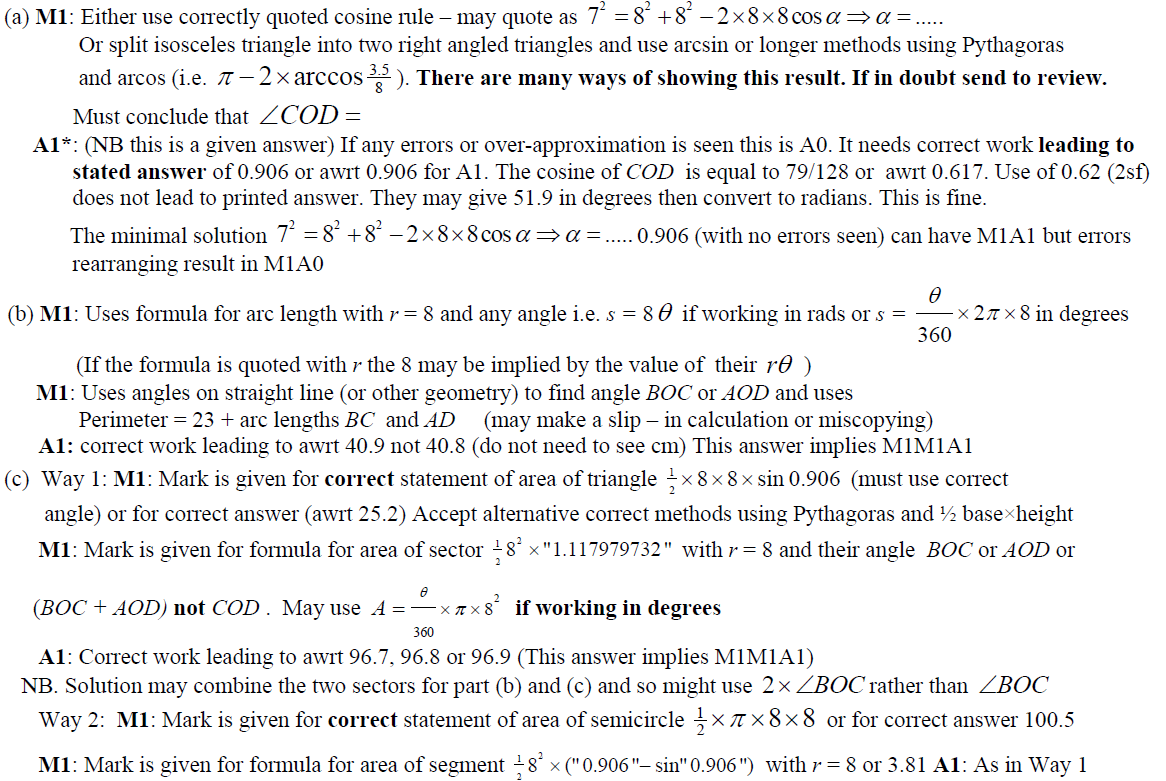 A notes
B notes
C notes
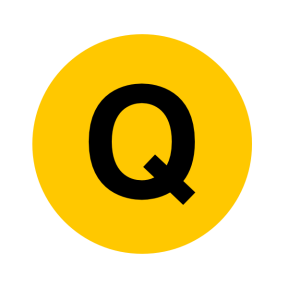 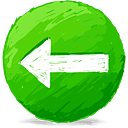 May 2016
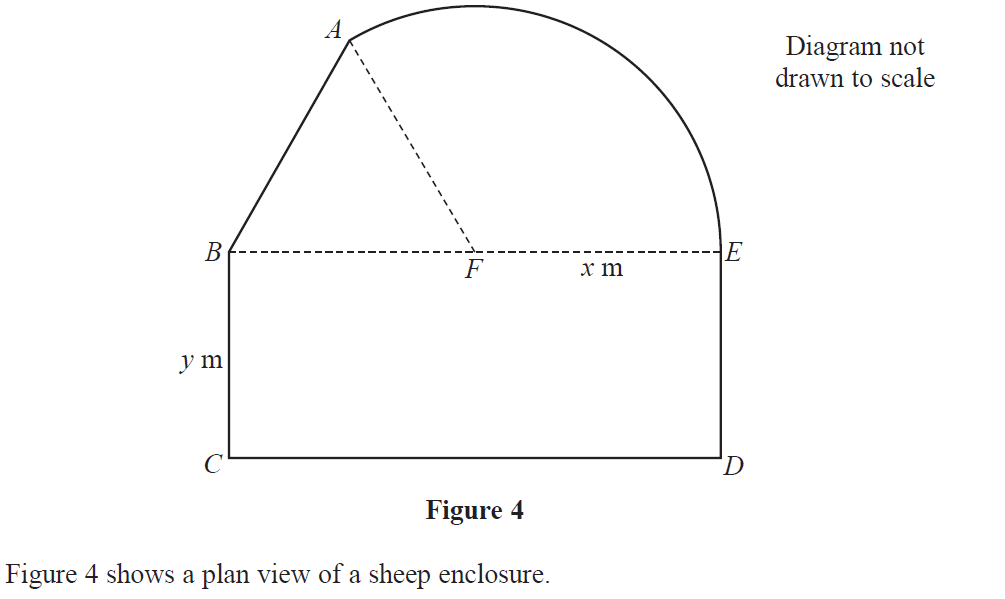 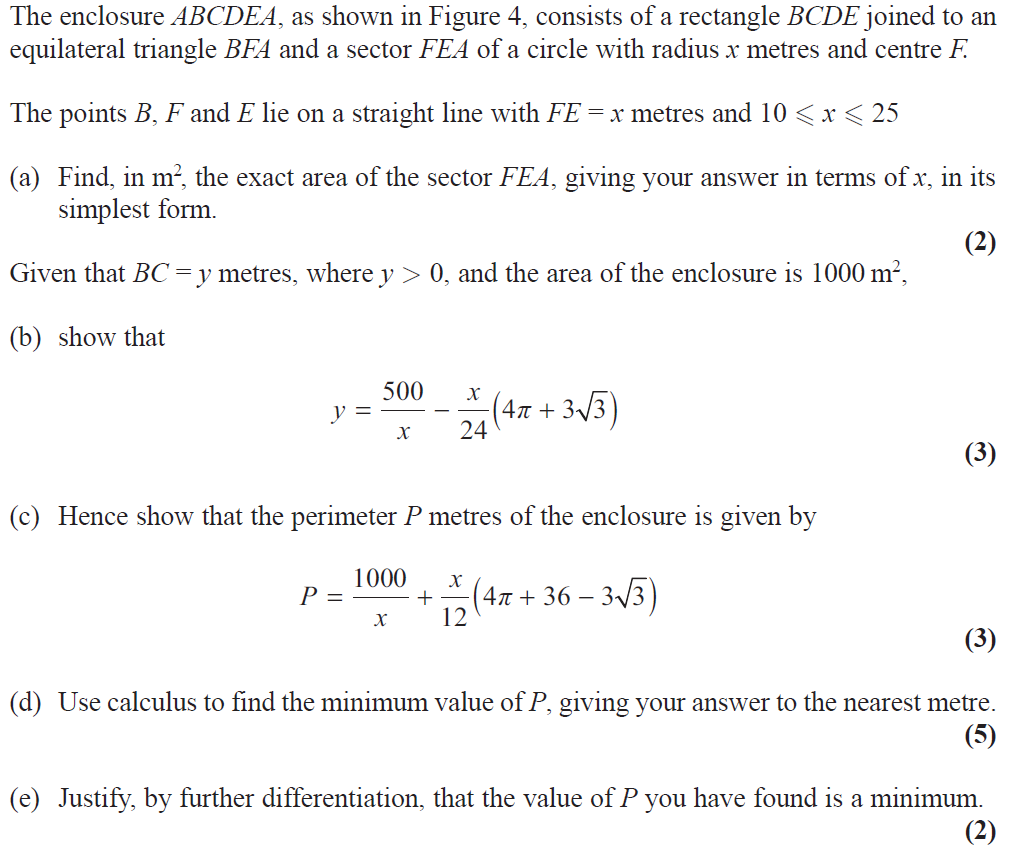 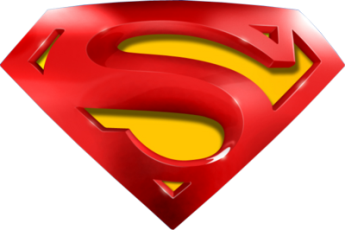 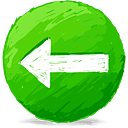 May 2016
A
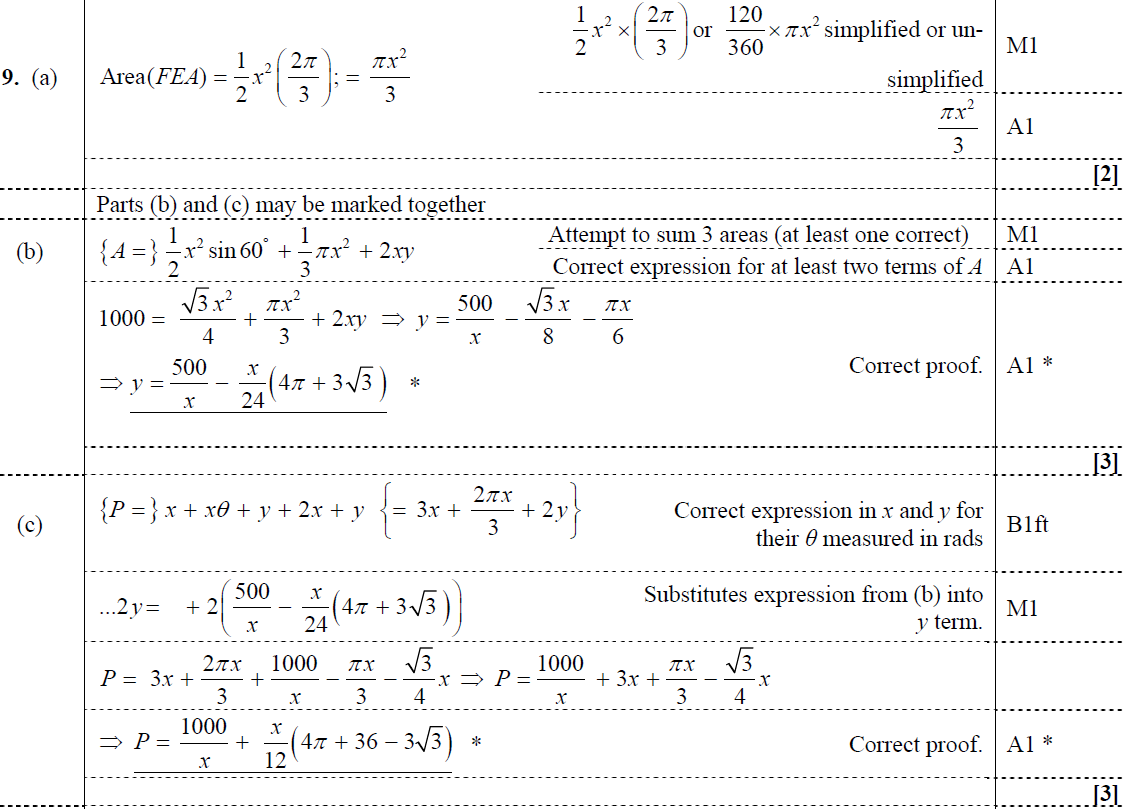 B
C
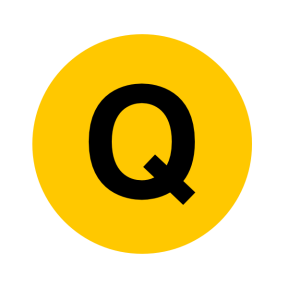 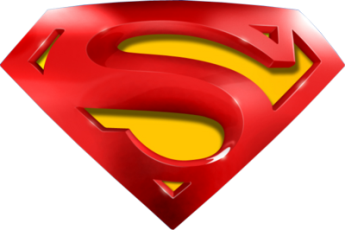 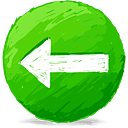 May 2016
D
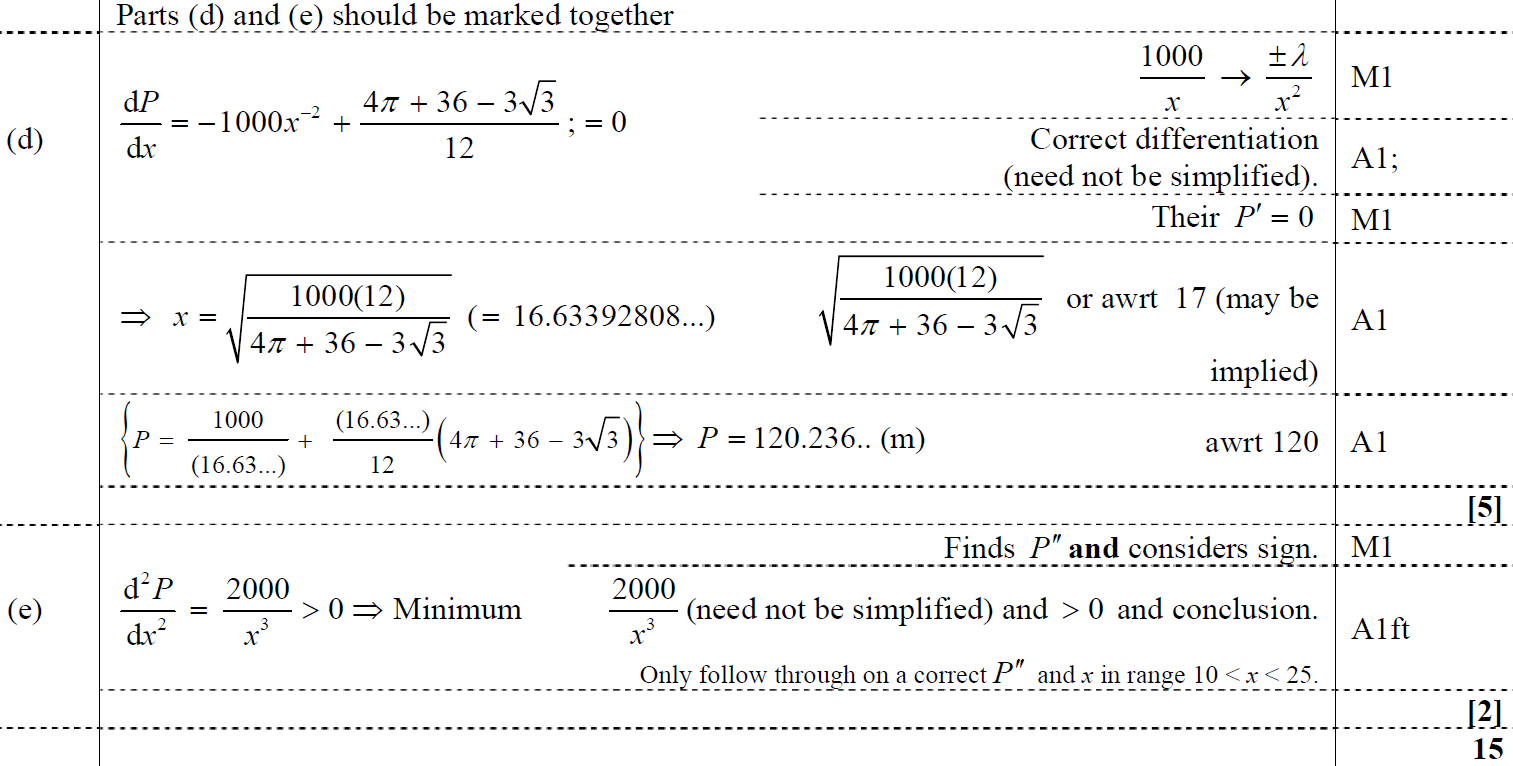 E
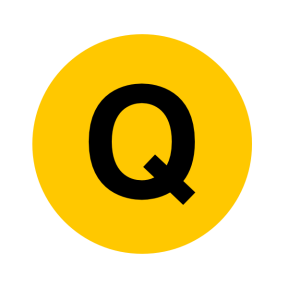 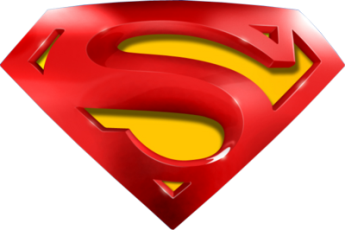 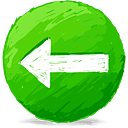 May 2016
A notes
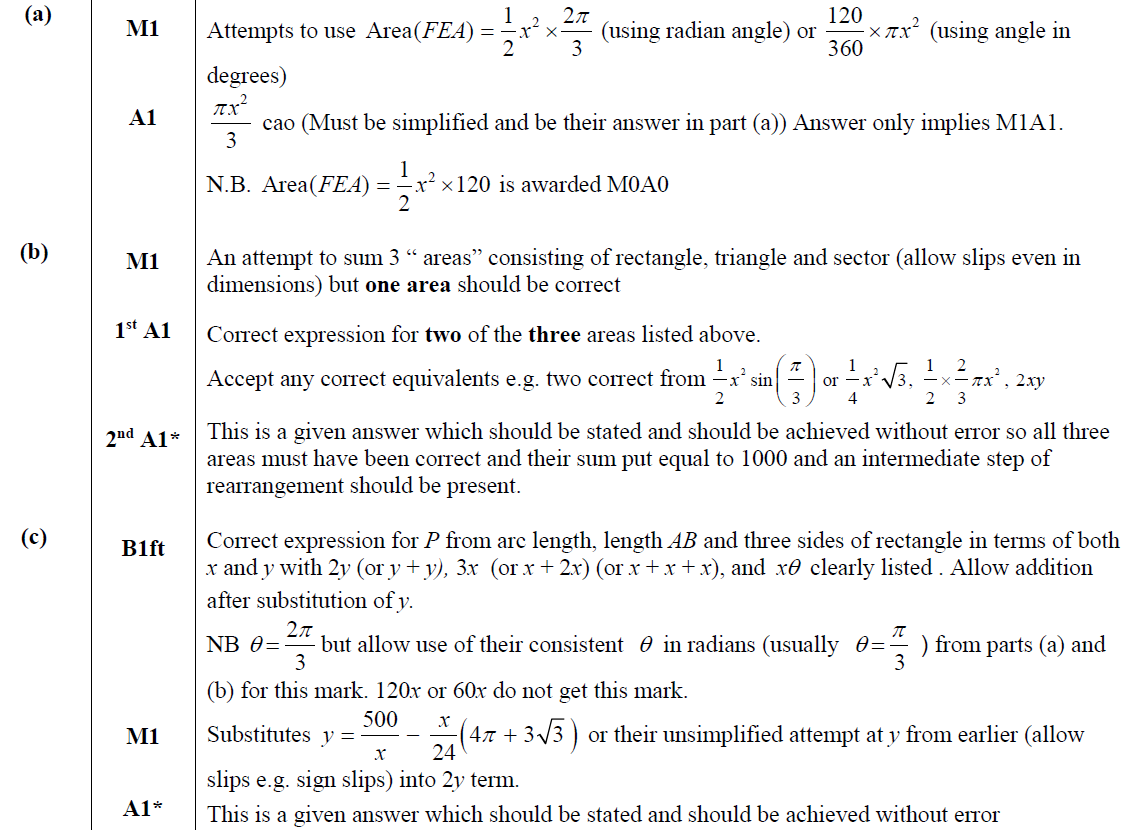 B notes
C notes
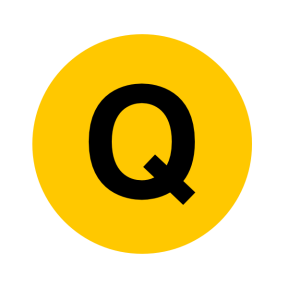 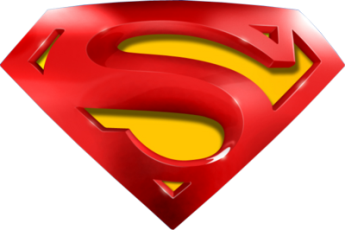 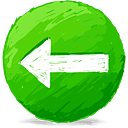 May 2016
D notes
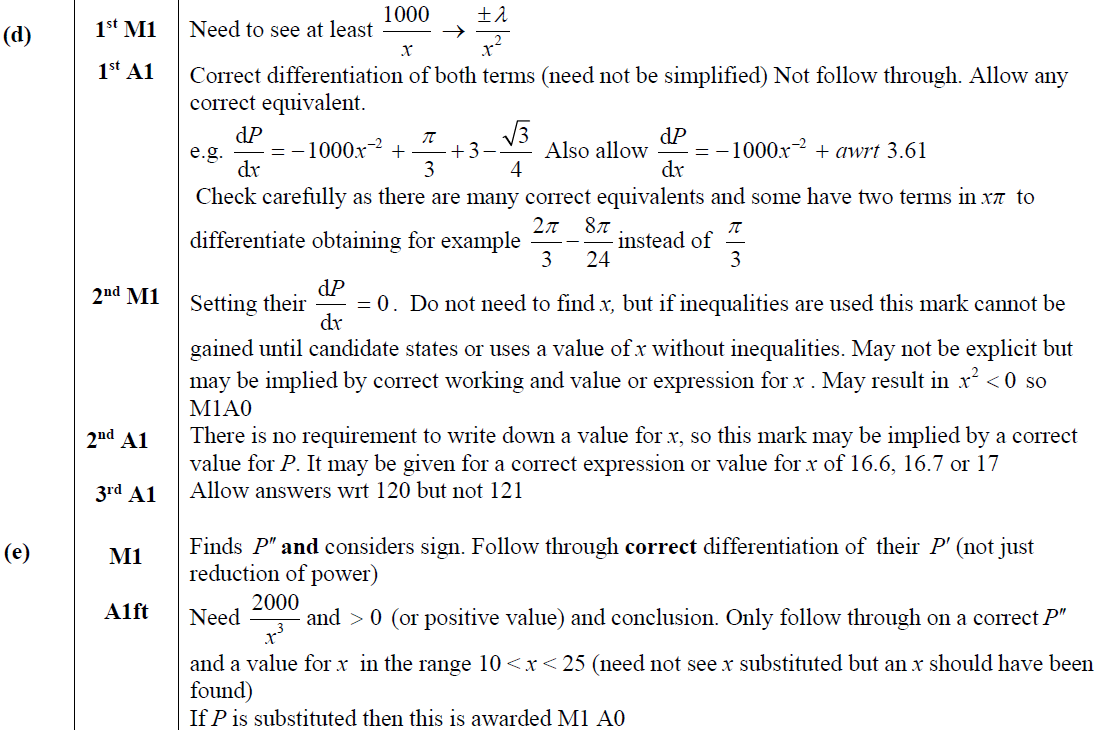 E notes
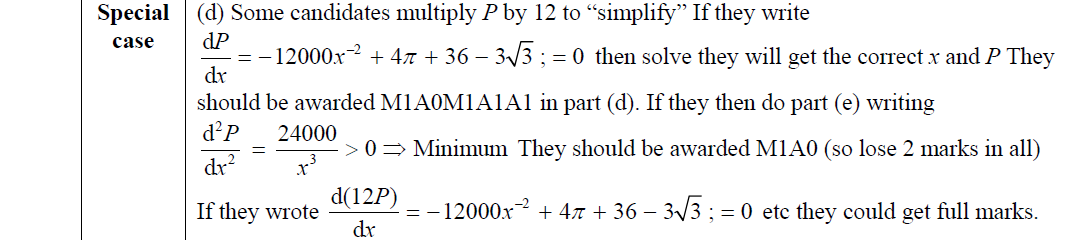 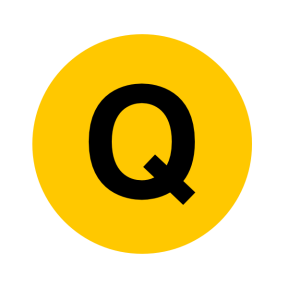 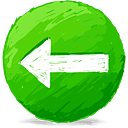 May 2017
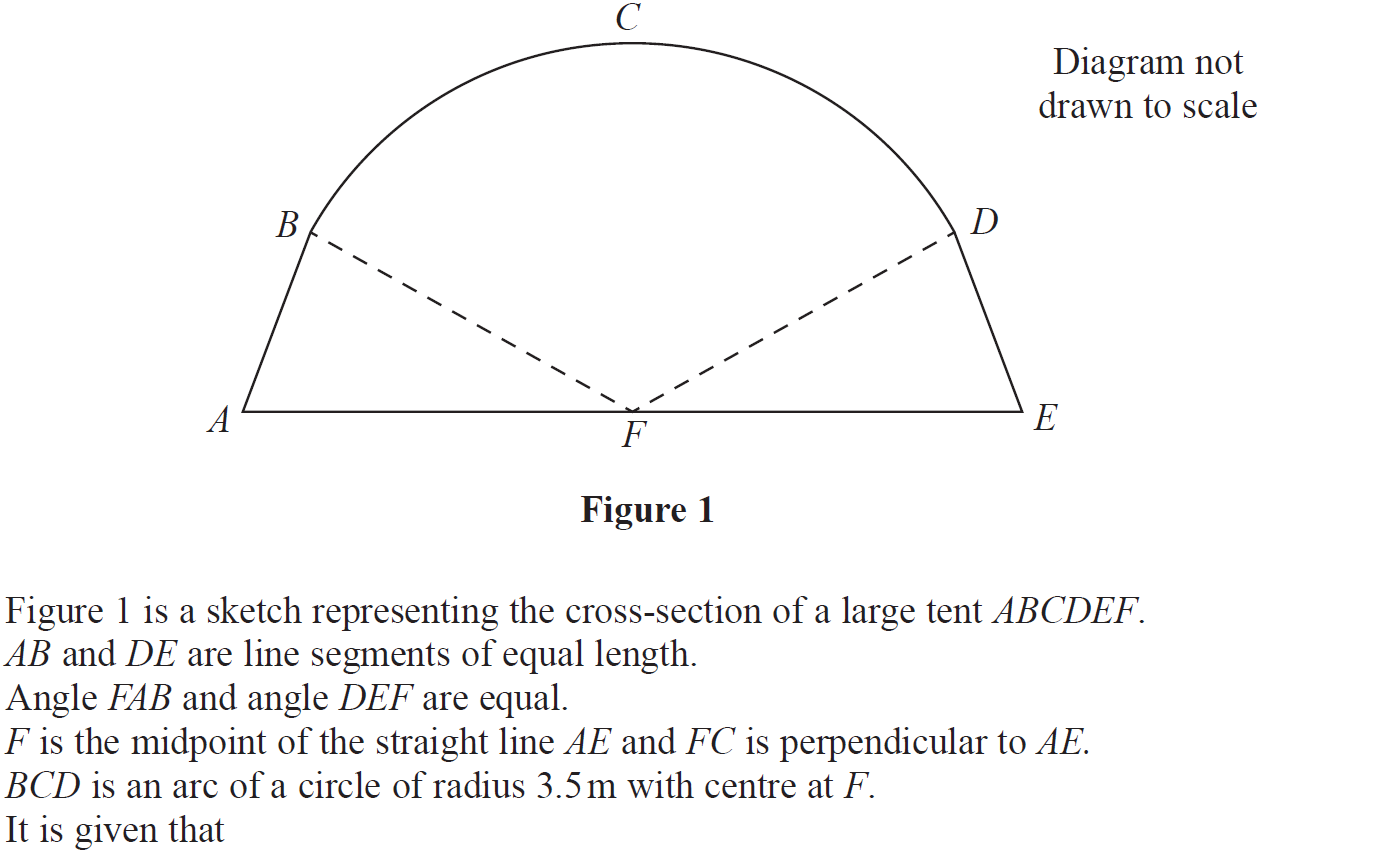 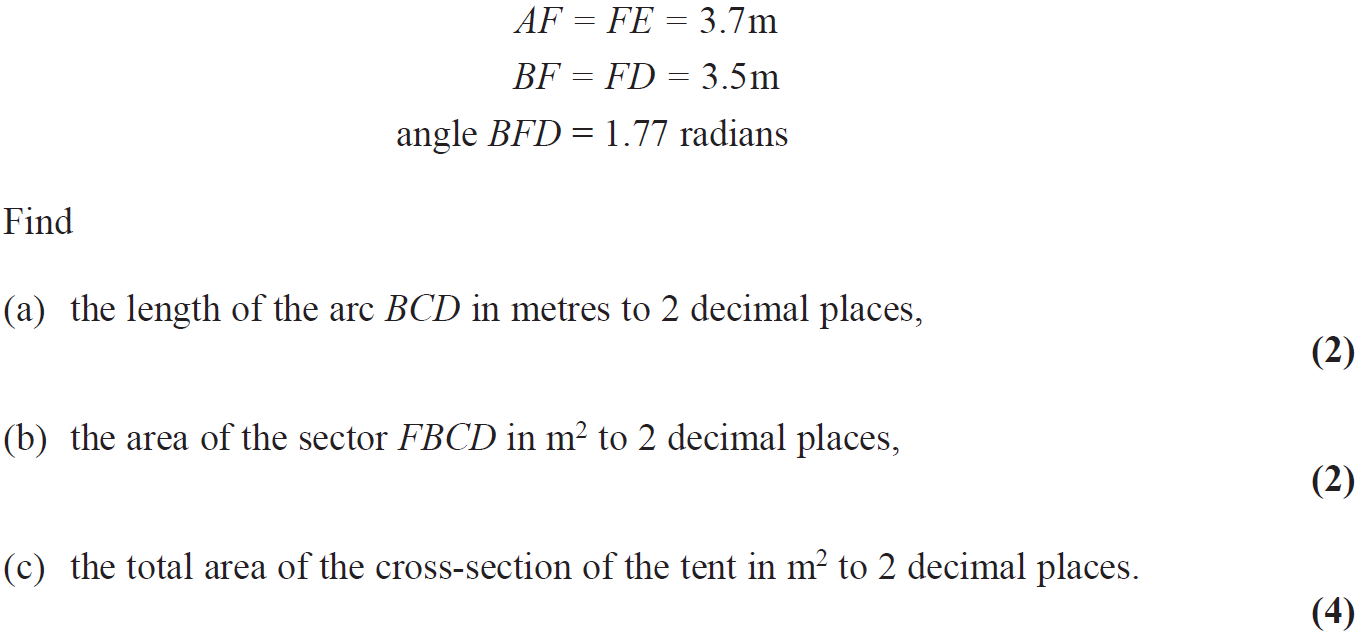 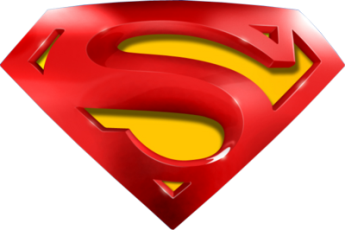 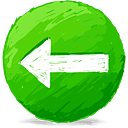 May 2017
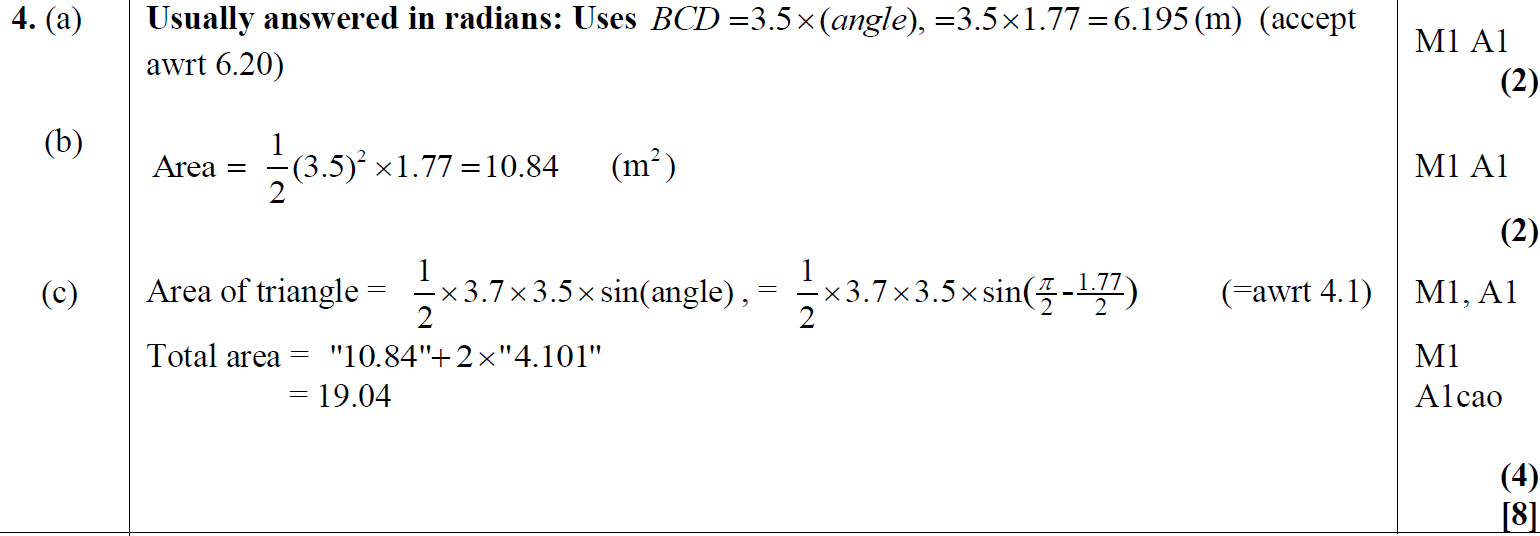 A
B
C
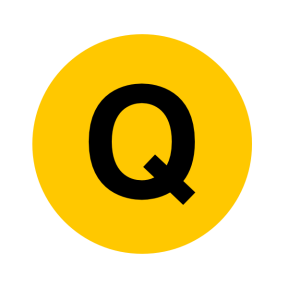 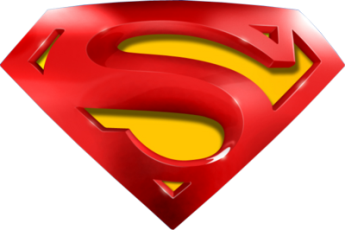 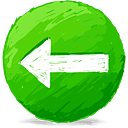 May 2017
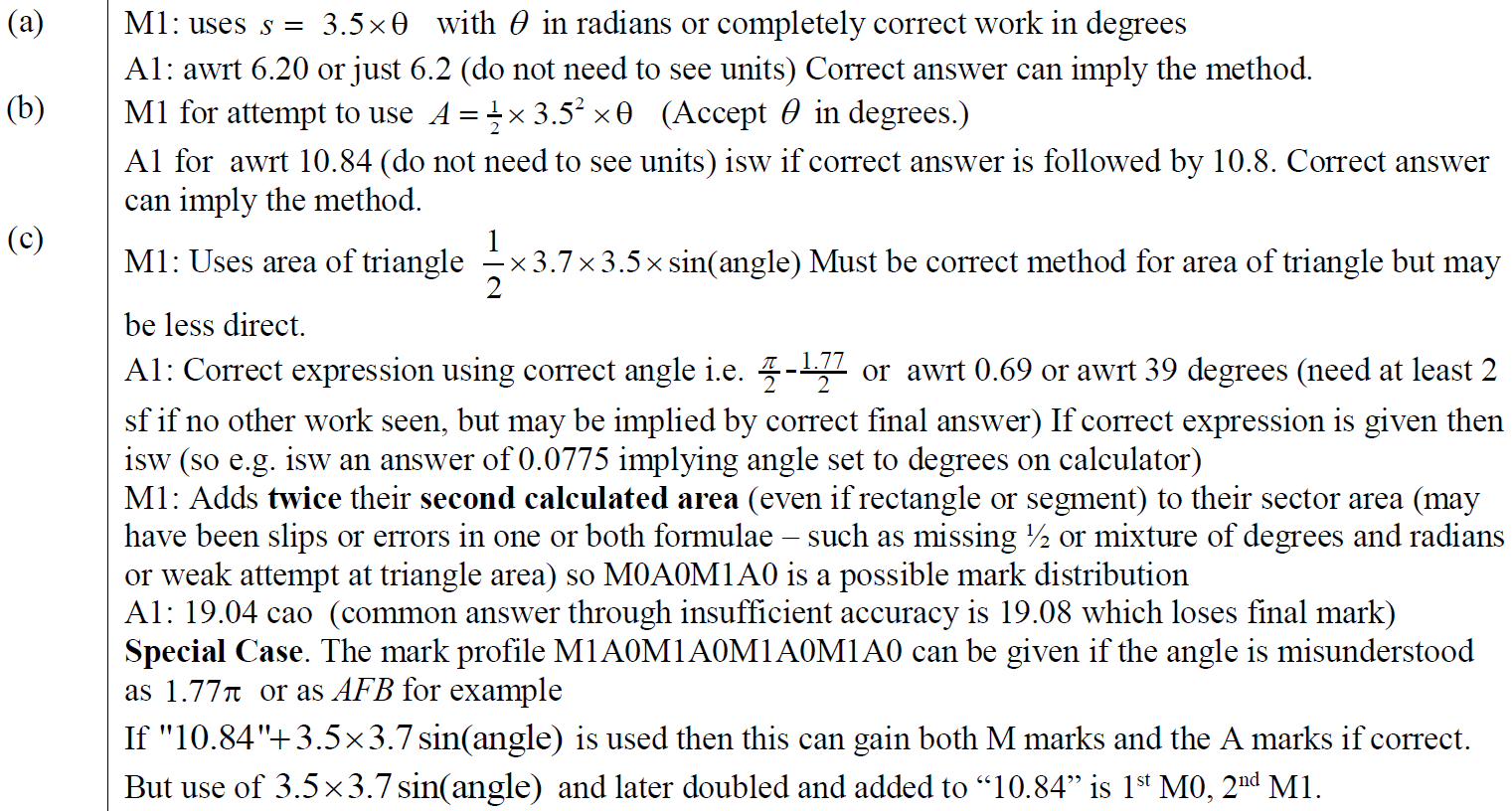 A notes
B notes
C notes
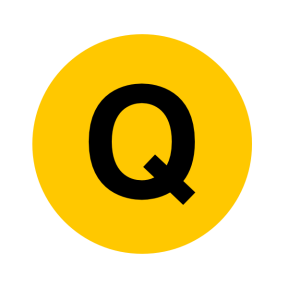 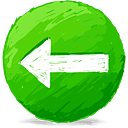 May 2018
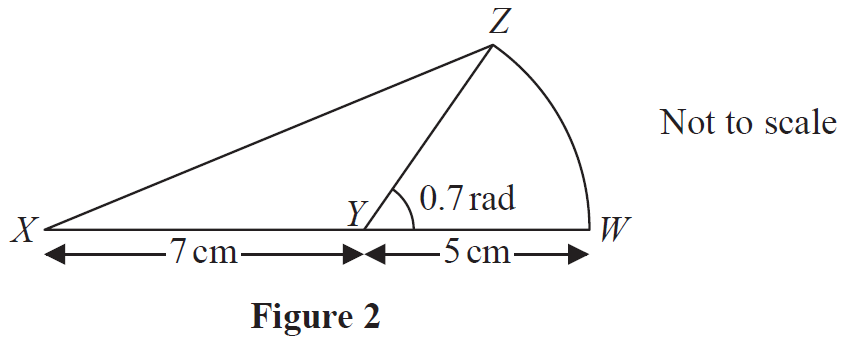 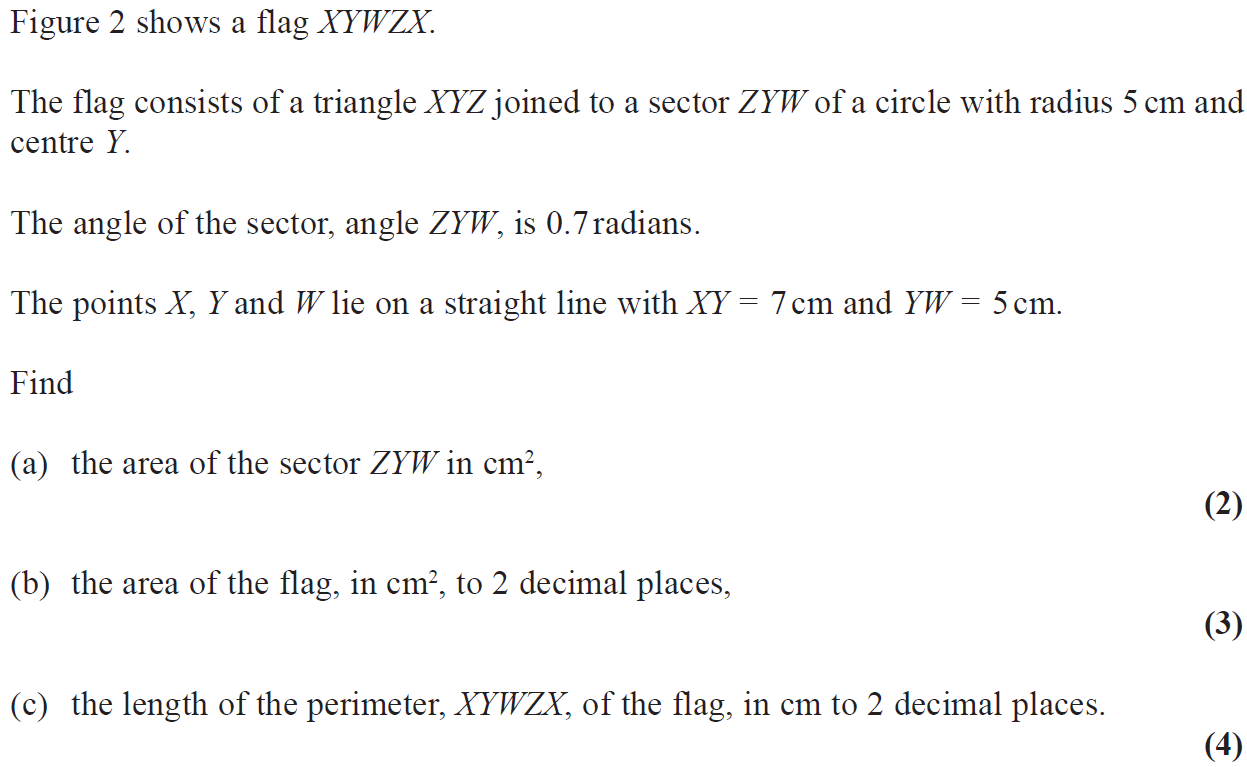 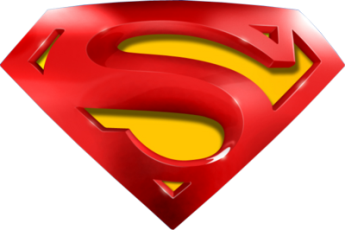 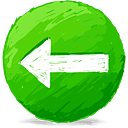 May 2018
A
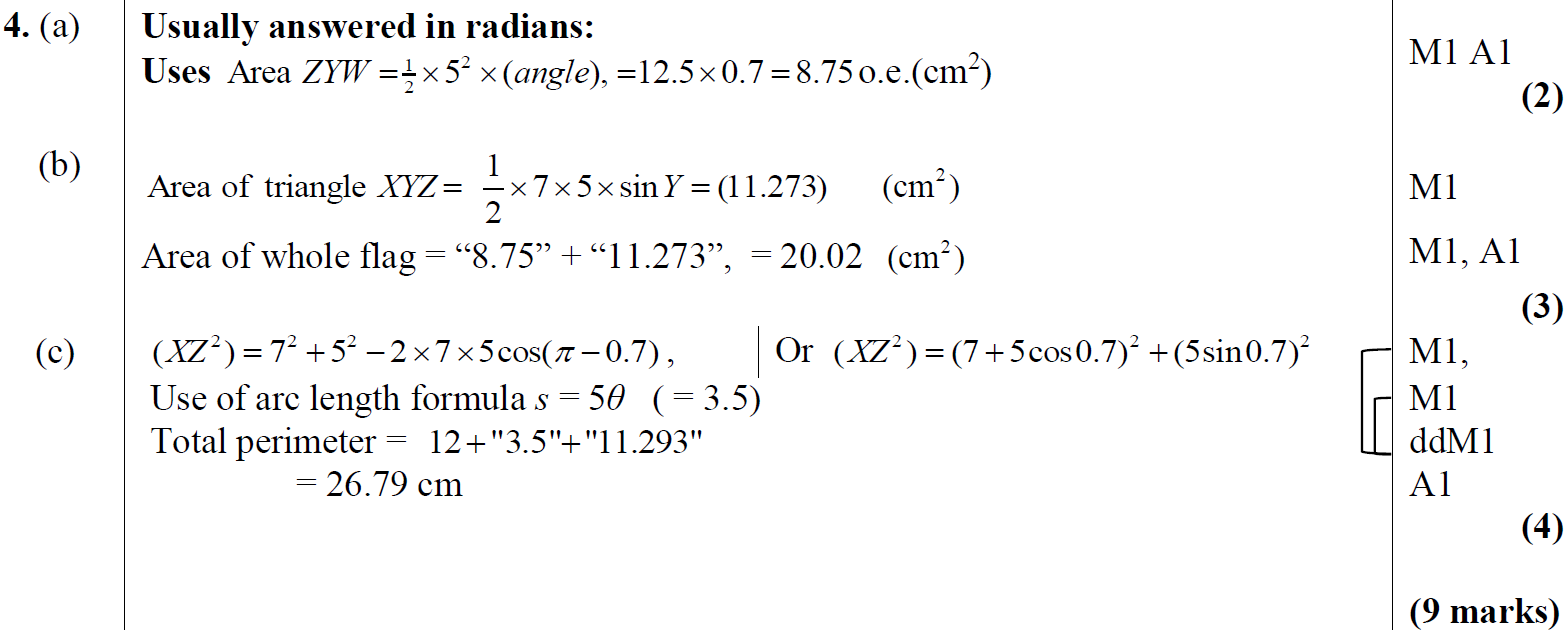 B
C
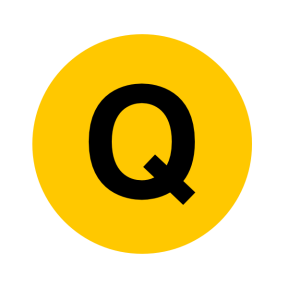 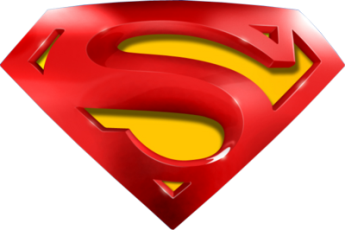 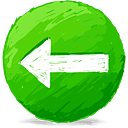 May 2018
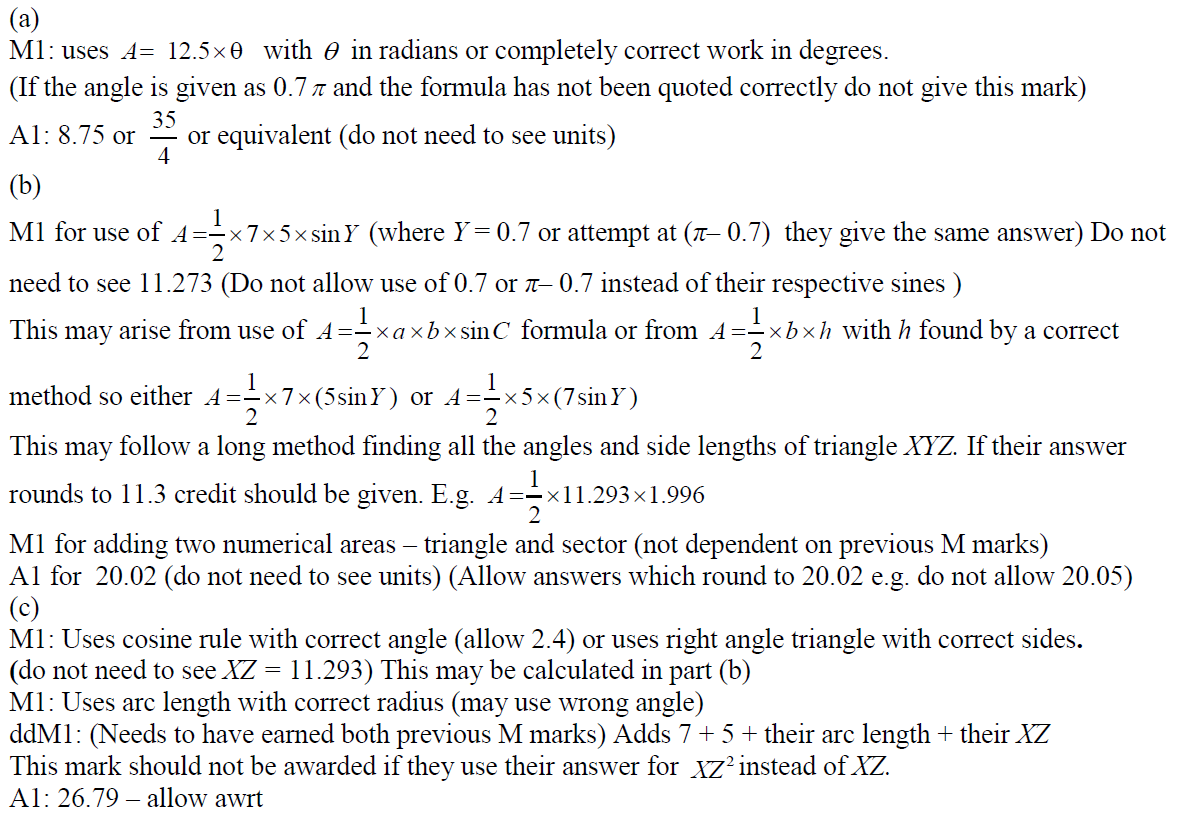 A notes
B notes
C notes
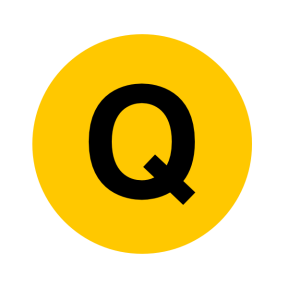 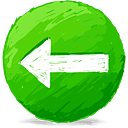